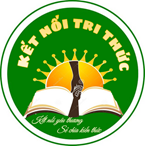 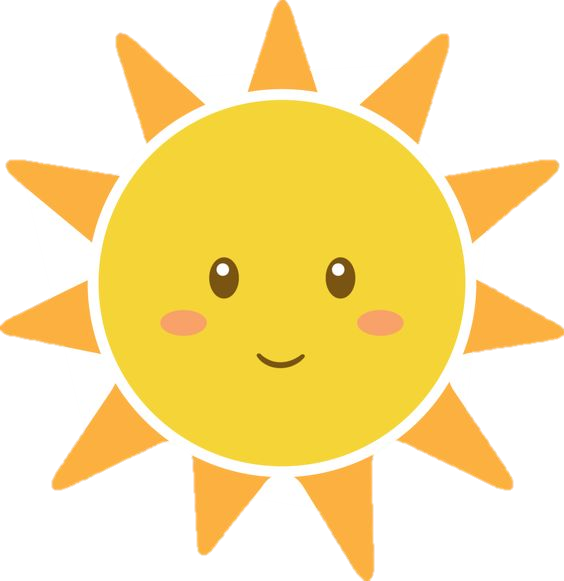 Công nghệ
PHẦN 1: CÔNG NGHỆ VÀ ĐỜI SỐNG
BÀI 2: SỬ DỤNG ĐÈN HỌC
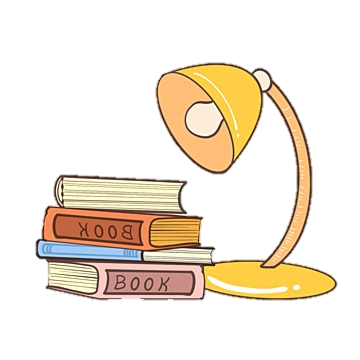 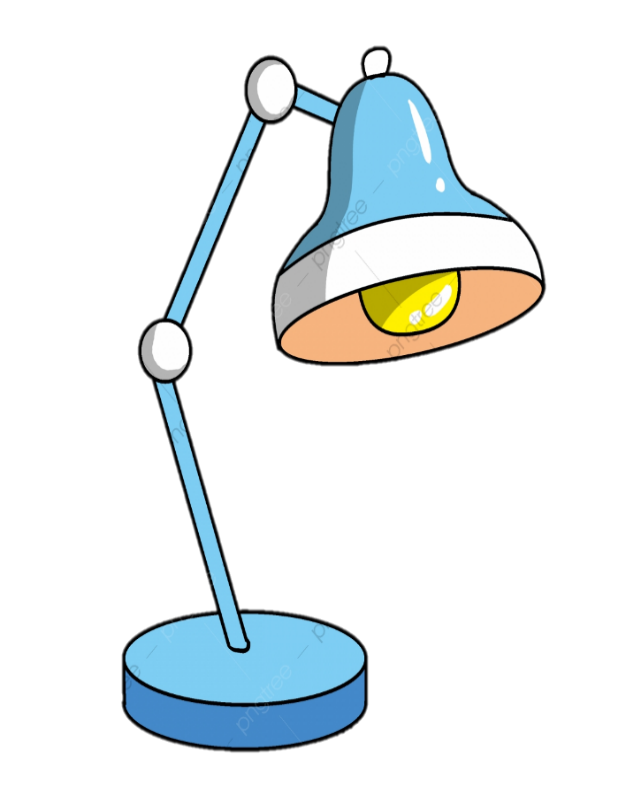 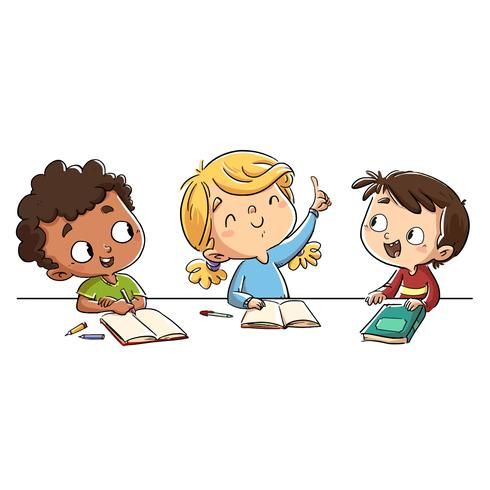 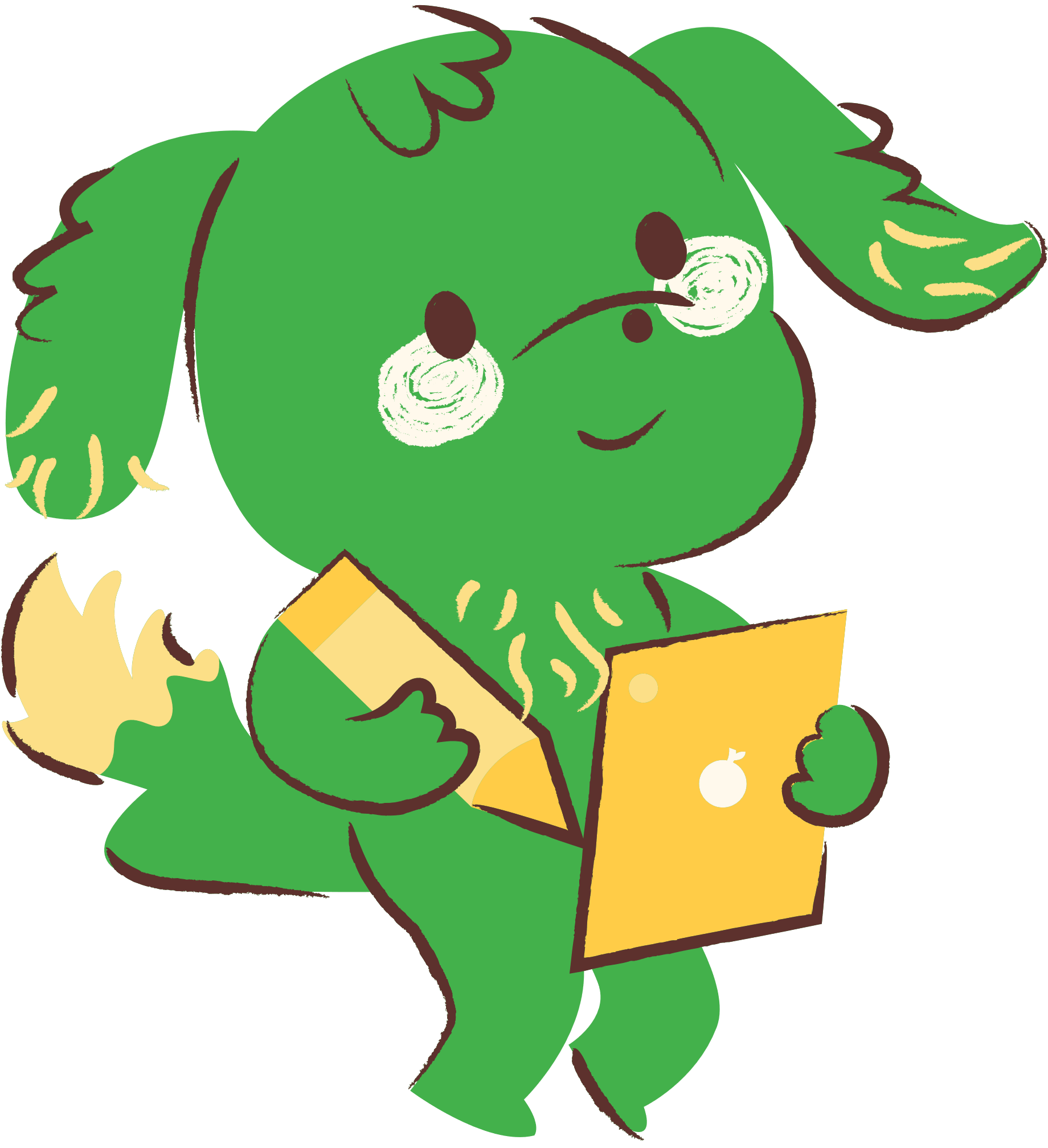 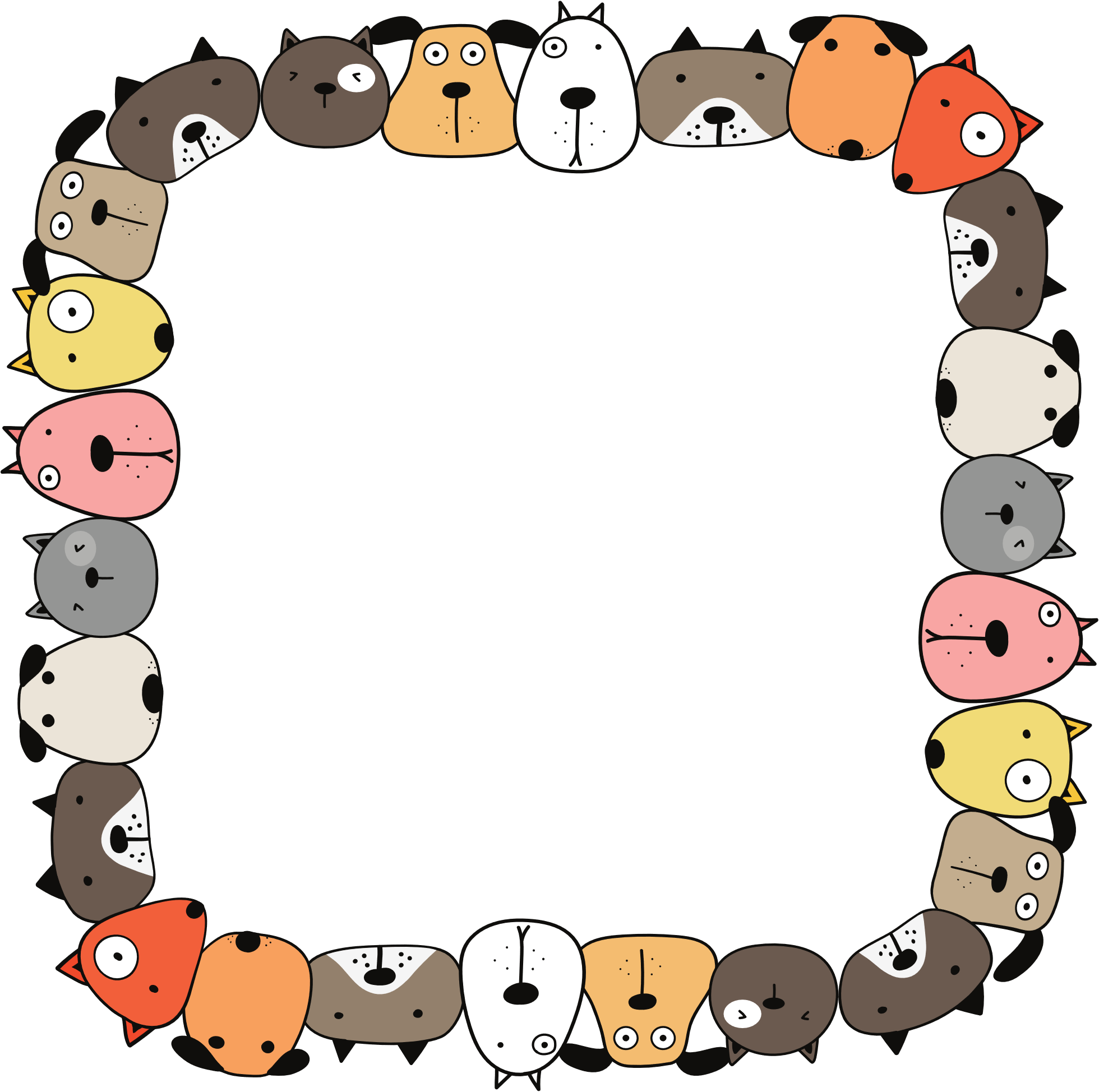 KHỞI ĐỘNG
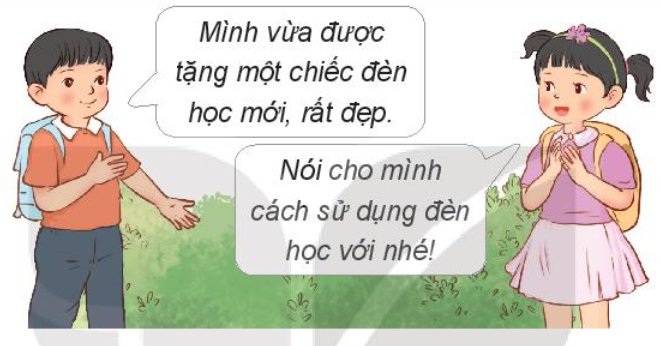 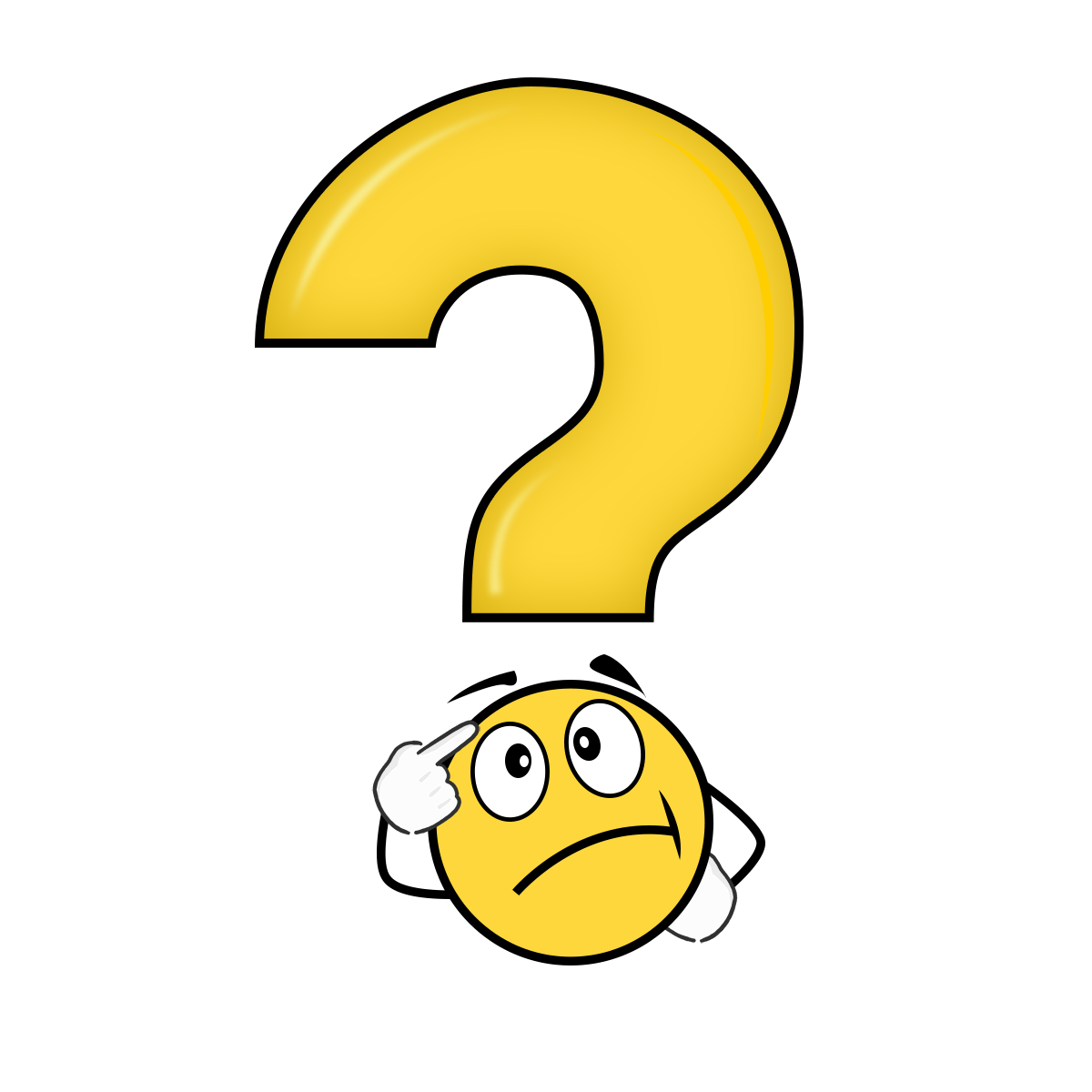 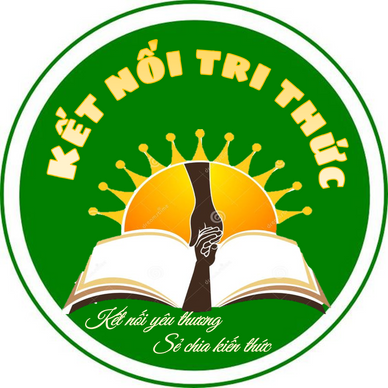 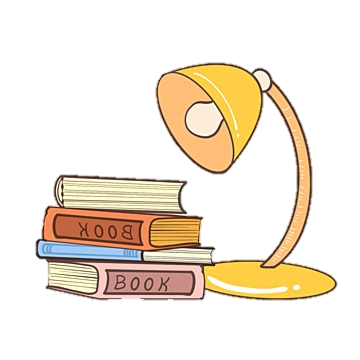 Cách sử dụng đèn học:
Bước 1: Đặt đèn ở vị trí phù hợp
Bước 2: Bật đèn
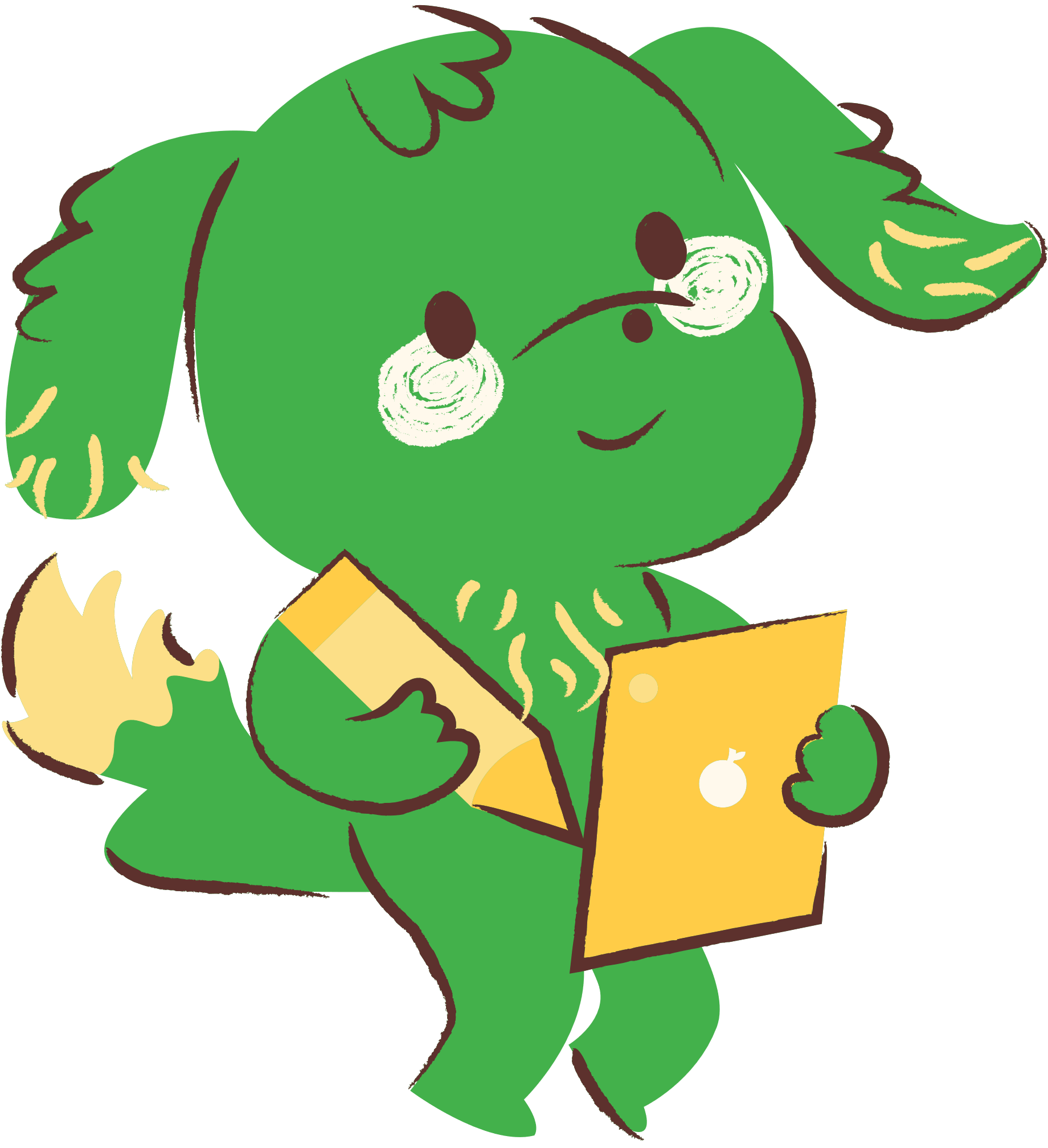 Bước 3: Điều chỉnh độ cao và
 hướng chiếu sáng của đèn
Bước 4: Tắt đèn khi không sử dụng
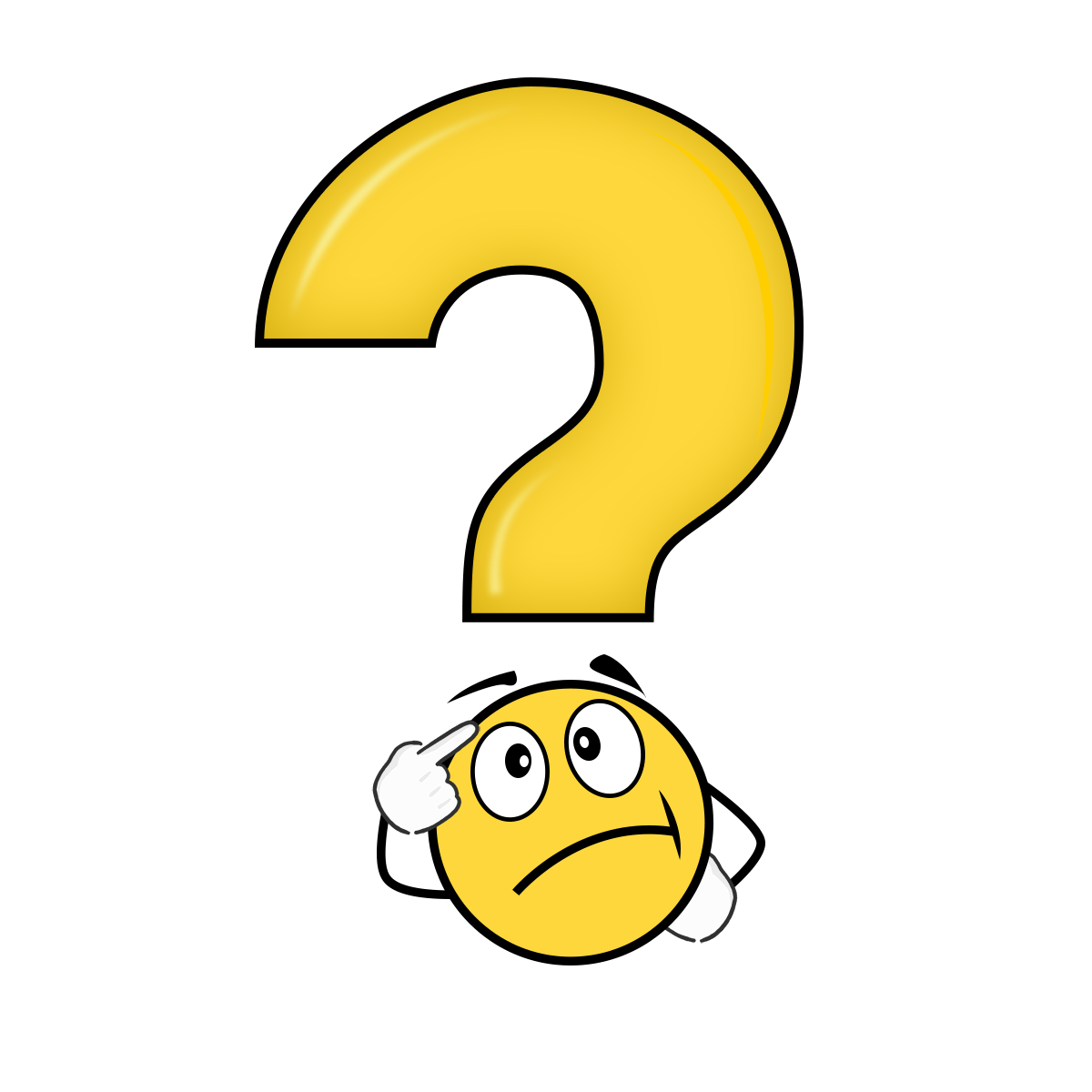 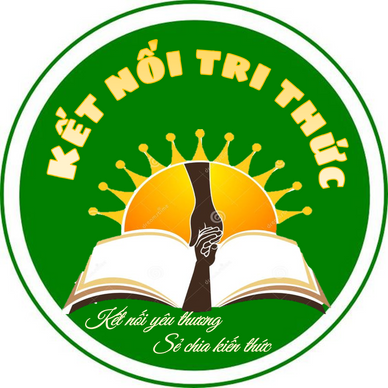 Ngày xưa, khi chưa có đèn học thì các bạn học sinh
        học bài bằng cách nào?
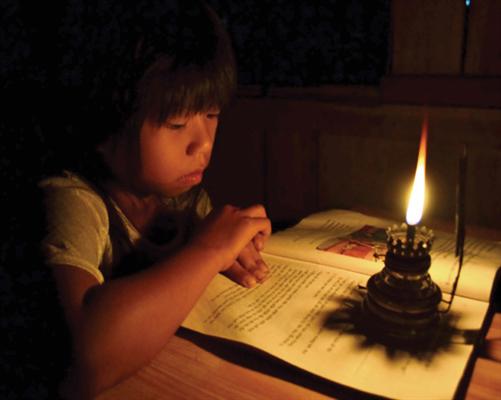 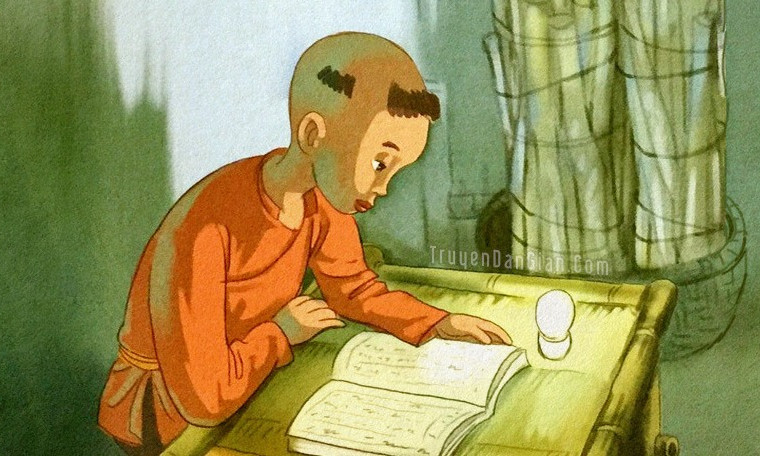 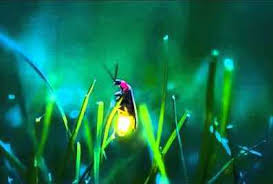 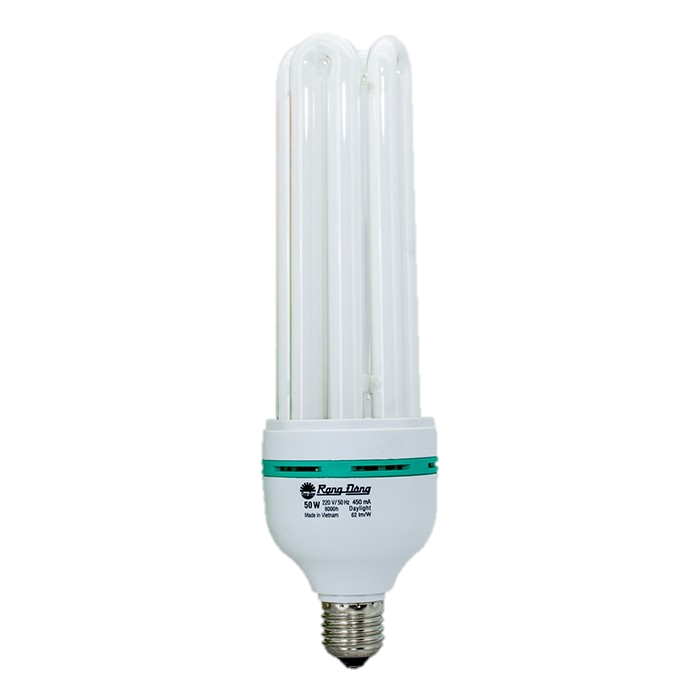 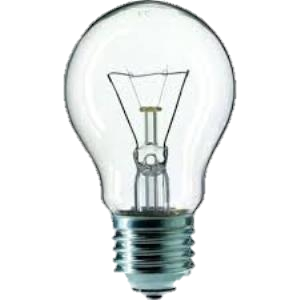 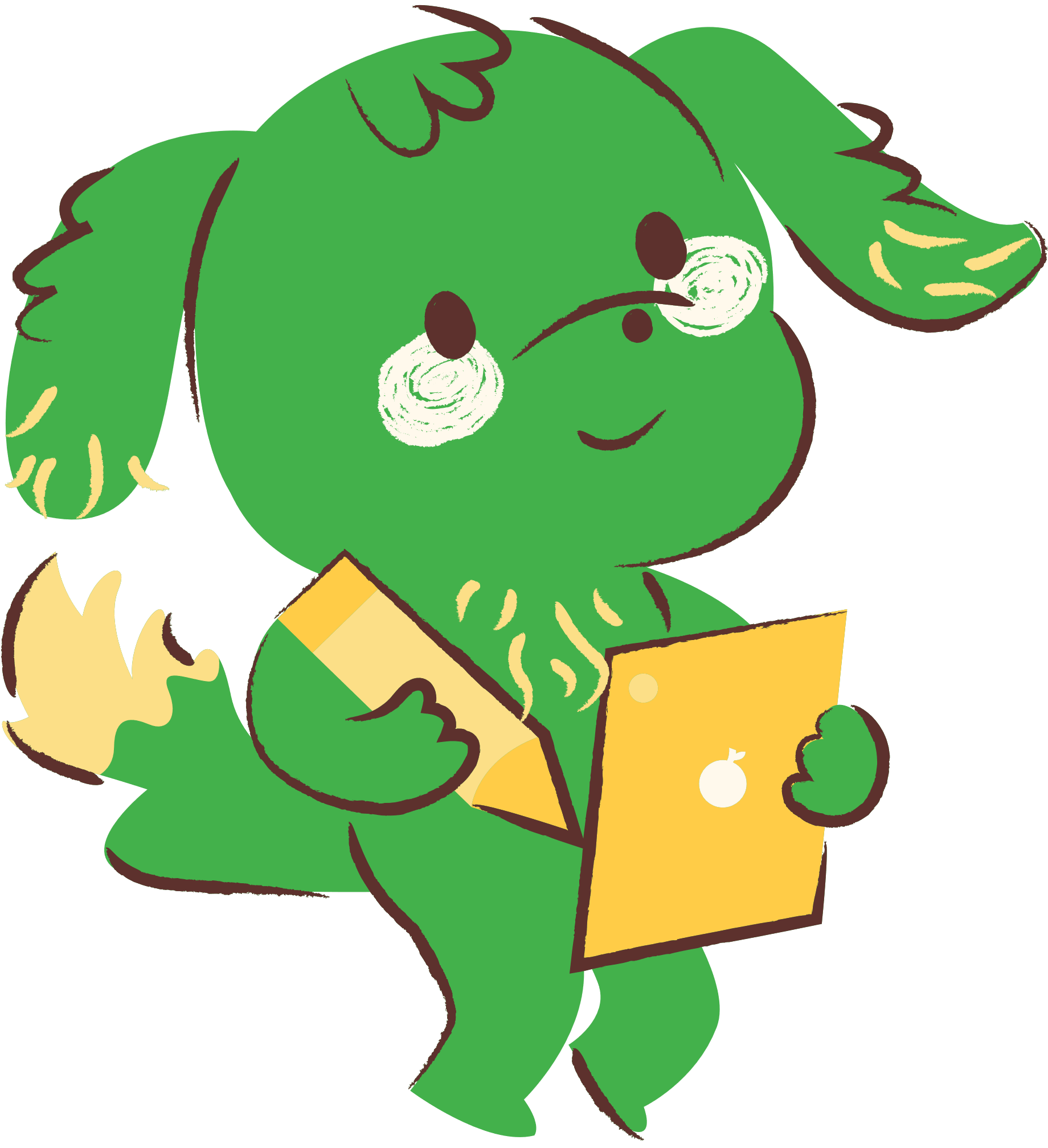 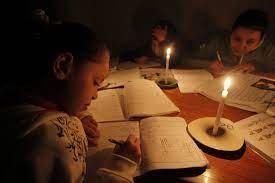 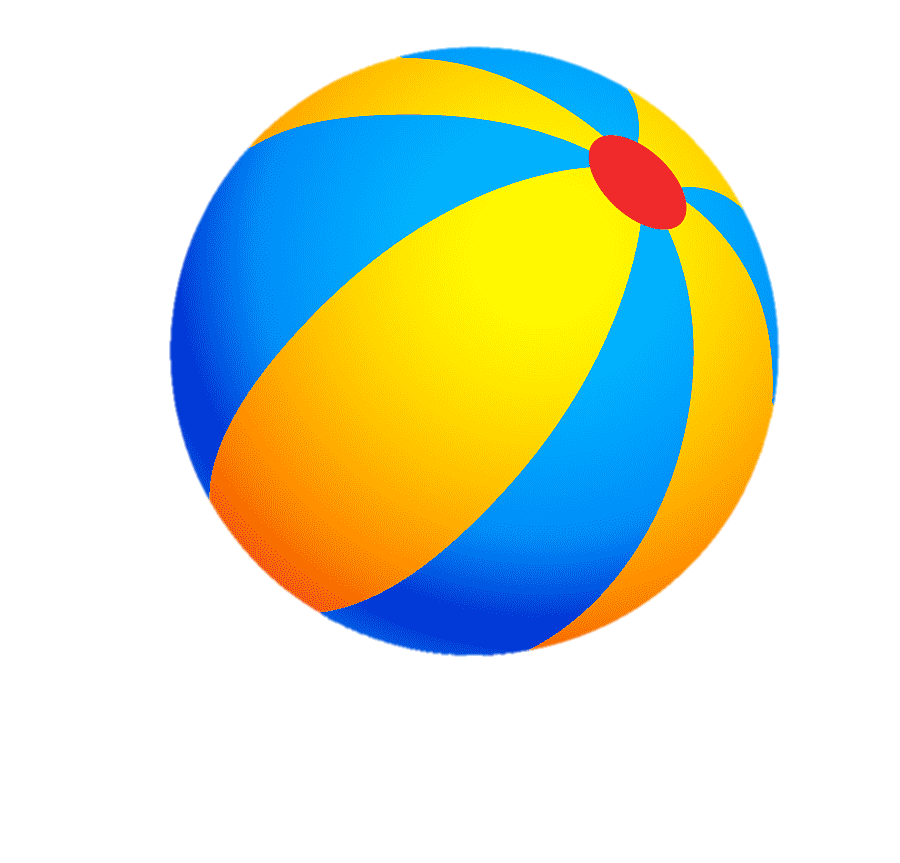 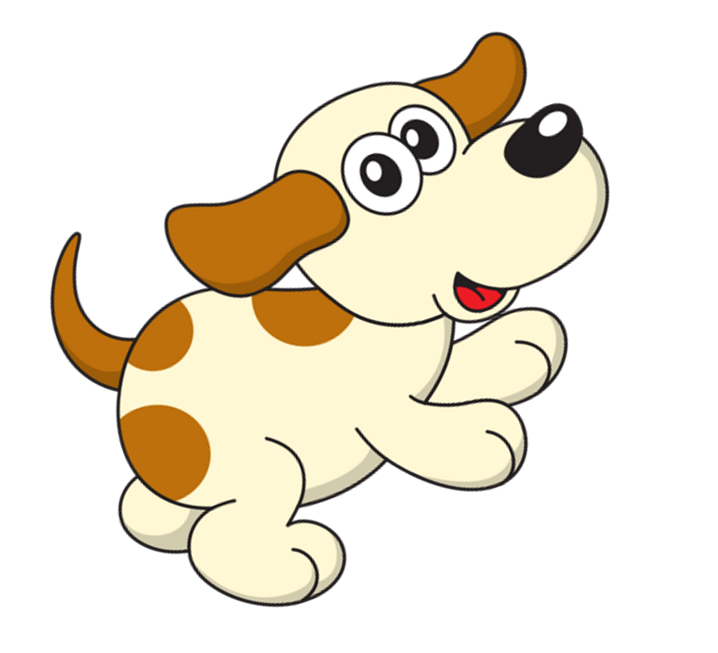 KHÁM PHÁ
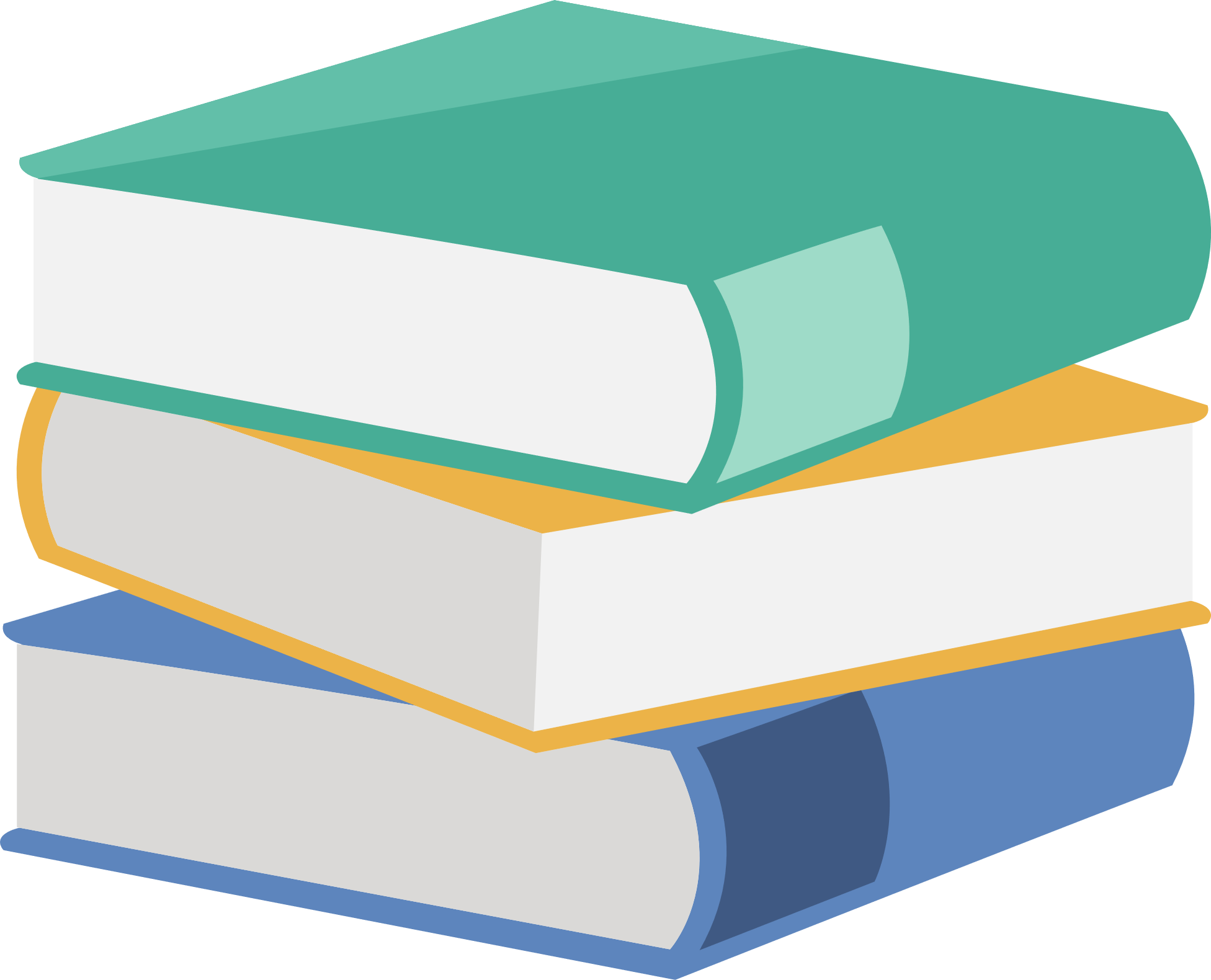 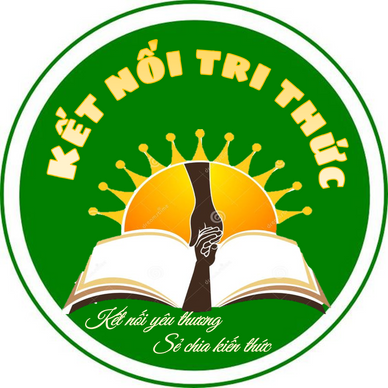 1. TÁC DỤNG CỦA ĐÈN HỌC
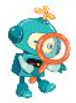 - Em hãy quan sát Hình 1 và cho biết bạn nhỏ đang sử dụng 
           đèn học để làm gì?
Hình 1: Bạn nhỏ sử dụng đèn học để viết bài.
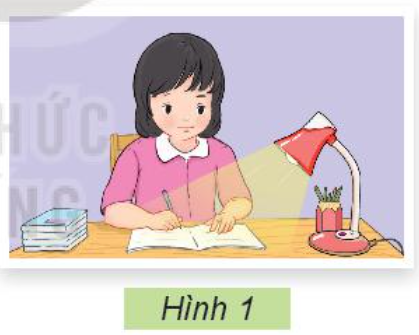 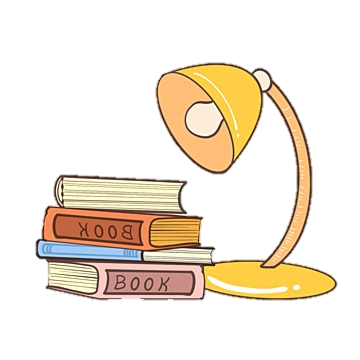 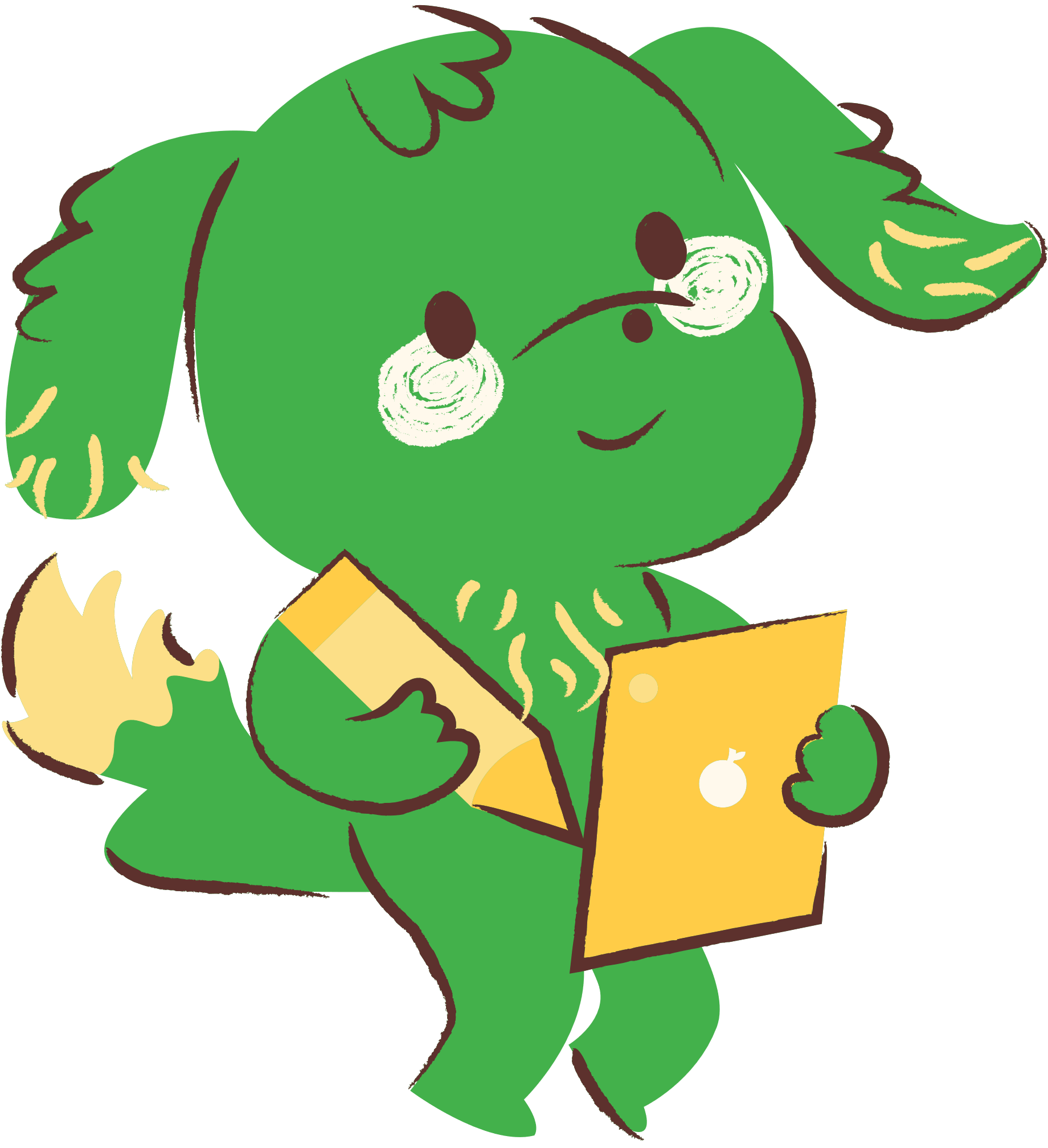 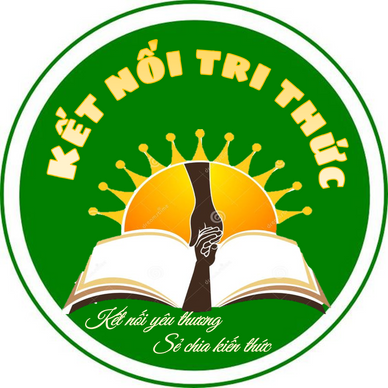 1. TÁC DỤNG CỦA ĐÈN HỌC
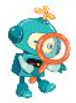 Nếu được chọn một chiếc đèn học có trong Hình 2, 
em sẽ chọn đèn nào? Tại sao?
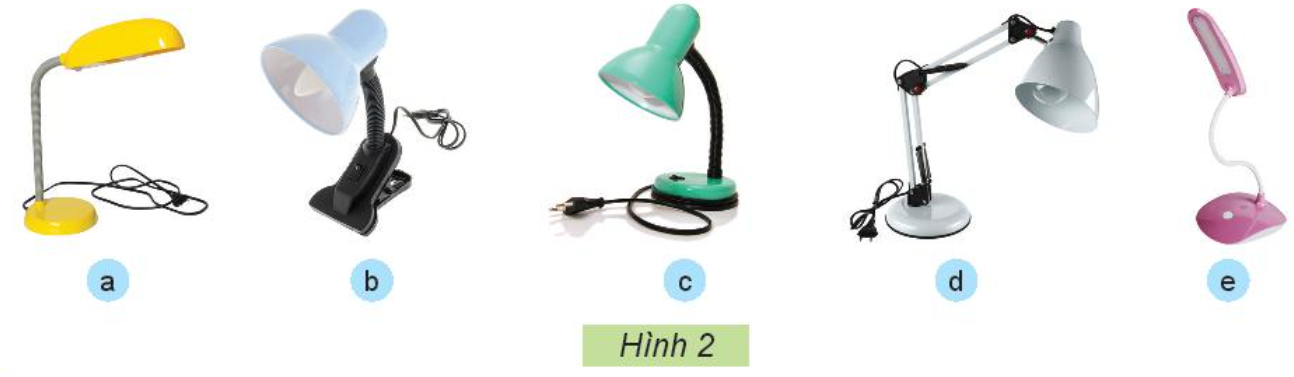 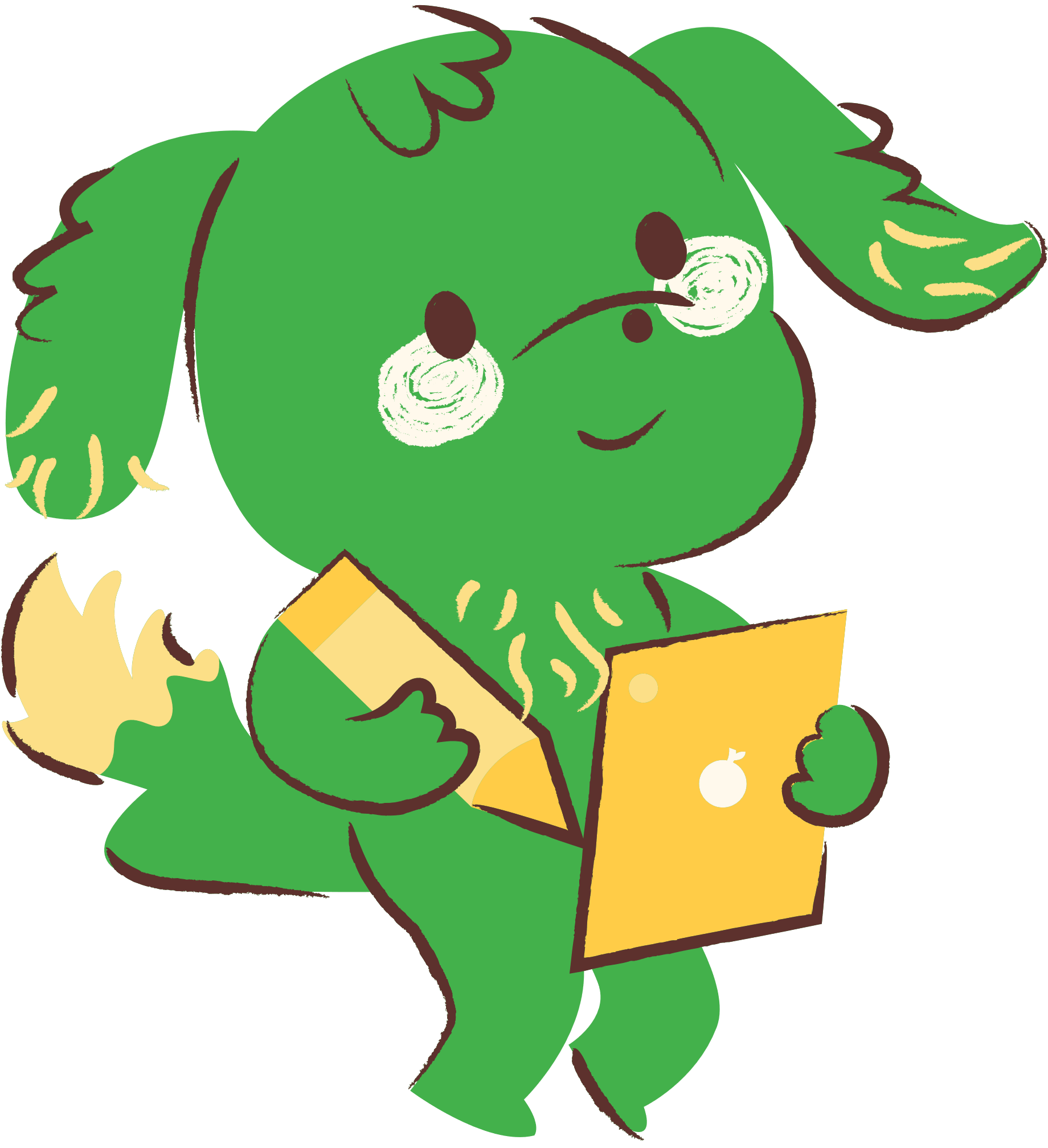 Nếu được chọn một chiếc đèn trong Hình 2, em sẽ chọn chiếc đèn a: đèn màu vàng.
    Vì màu vàng là màu yêu thích của em.
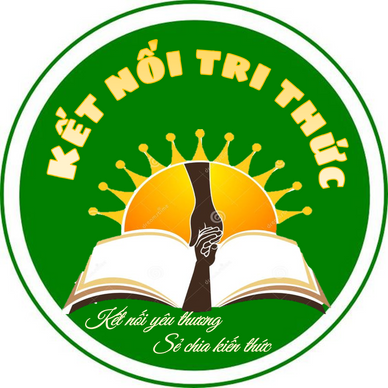 1. TÁC DỤNG CỦA ĐÈN HỌC
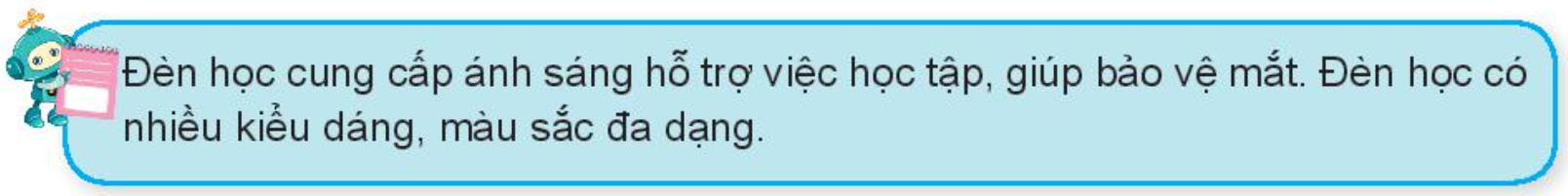 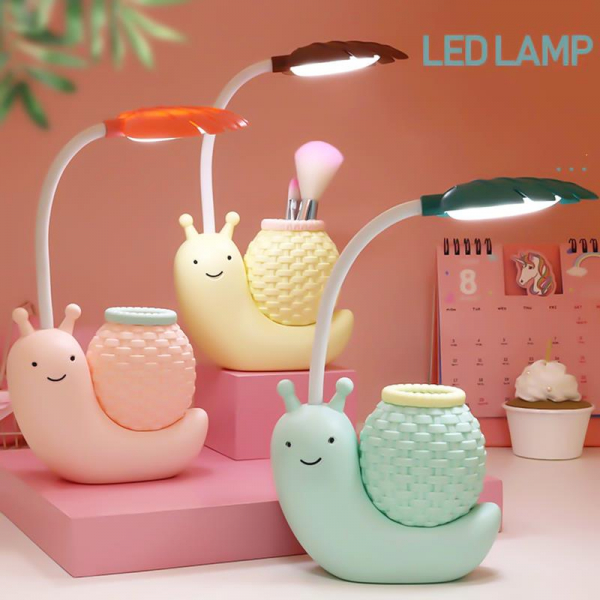 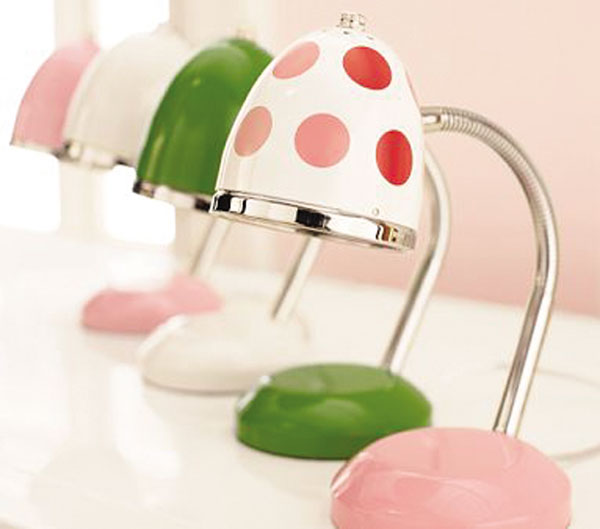 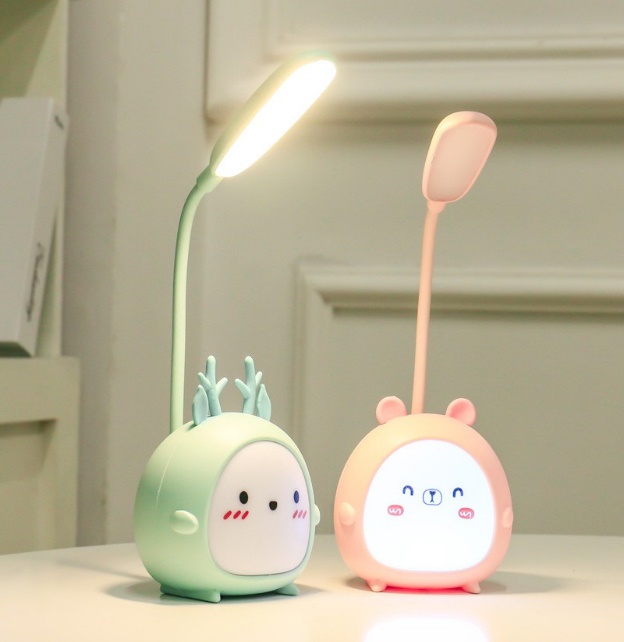 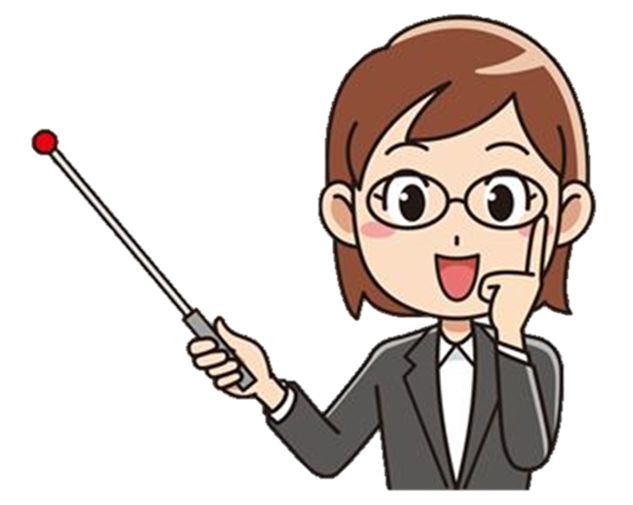 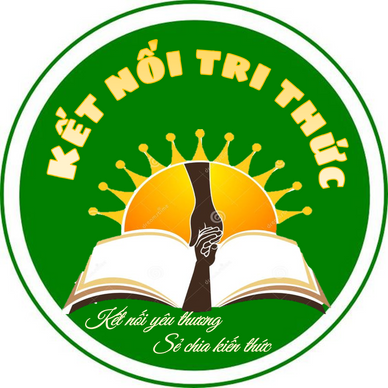 2. MỘT SỐ BỘ PHẬN CHÍNH CỦA ĐÈN HỌC
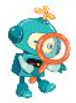 Em hãy quan sát Hình 3 và gọi tên các bộ phận 
tương ứng của đèn học theo bảng dưới đây.
Chụp đèn
Bóng đèn
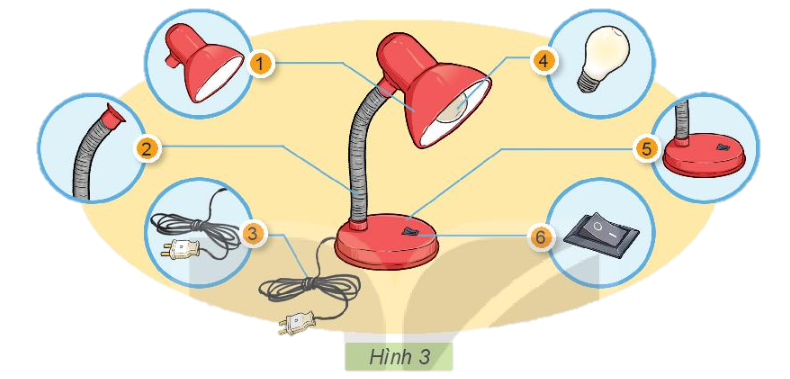 Công tắc
Thân đèn
Dây nguồn
Đế đèn
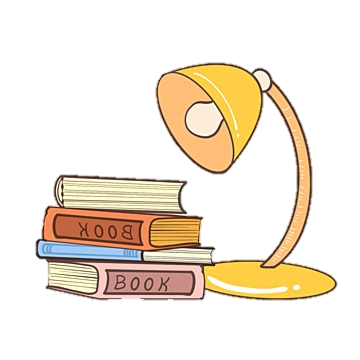 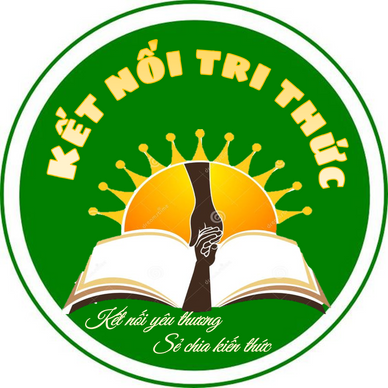 2. MỘT SỐ BỘ PHẬN CHÍNH CỦA ĐÈN HỌC
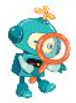 Những mô tả về tác dụng sau đây tương ứng với 
bộ phận nào của đèn học?
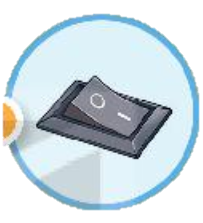 a. Bật và tắt đèn
Công tắc
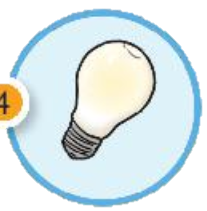 b. Phát ra ánh sáng
Bóng đèn
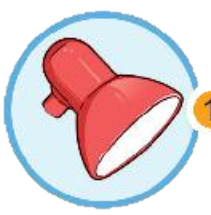 c. Bảo vệ bóng đèn, tập trung ánh sáng và chống mỏi mắt
Chụp đèn
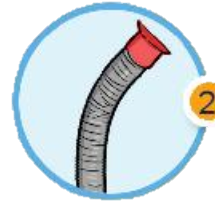 d. Điều chỉnh hướng chiếu sáng của đèn
Thân đèn
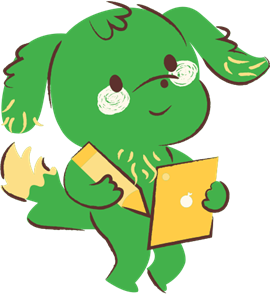 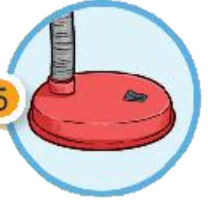 e. Giữ cho đèn đứng vững
Đế đèn
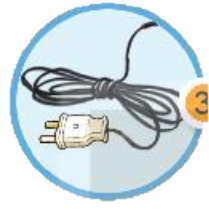 g.  Nối đèn với nguồn điện
Dây nguồn
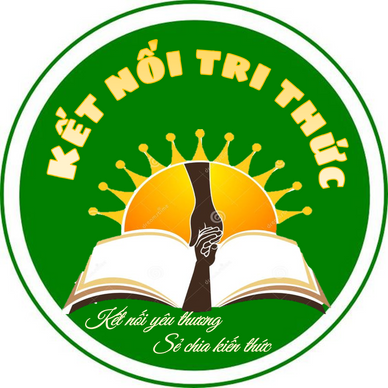 2. MỘT SỐ BỘ PHẬN CHÍNH CỦA ĐÈN HỌC
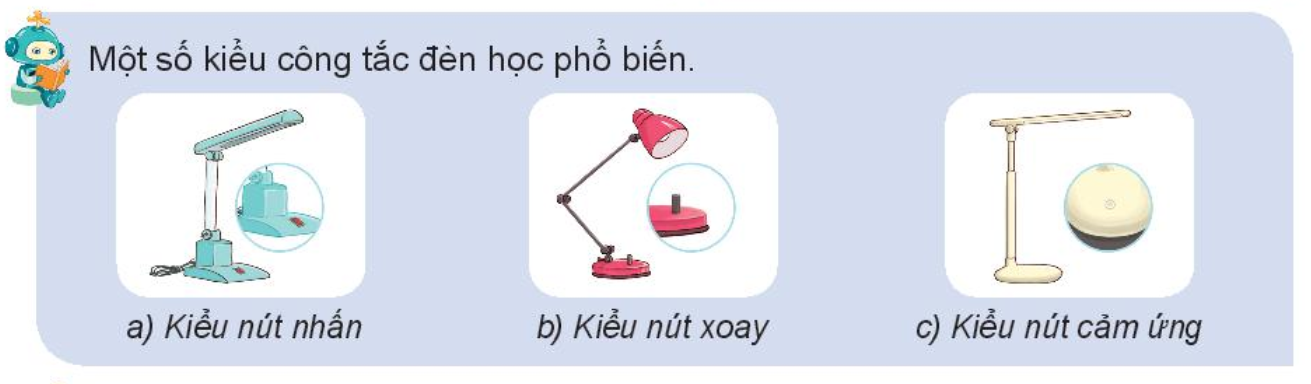 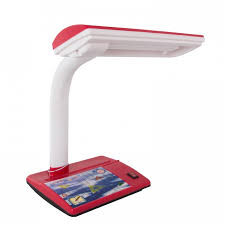 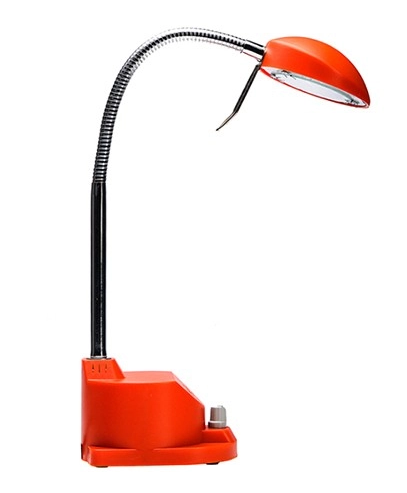 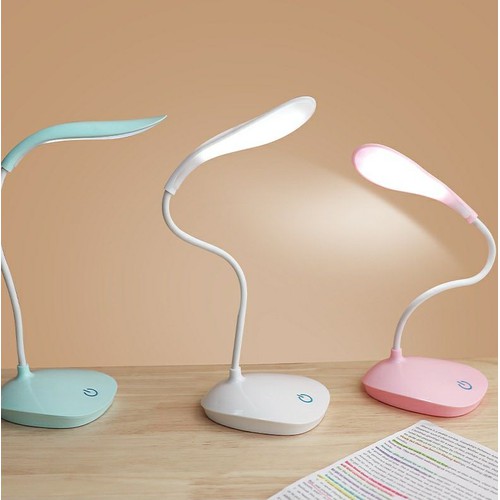 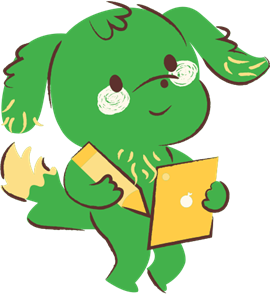 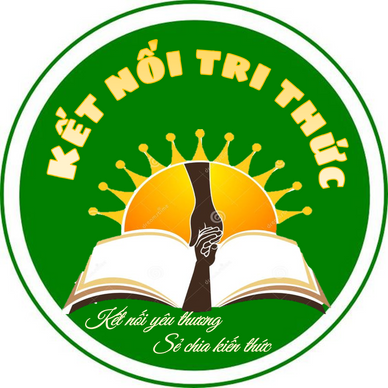 2. MỘT SỐ BỘ PHẬN CHÍNH CỦA ĐÈN HỌC
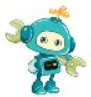 Em cùng bạn quan sát và gọi tên những bộ phận chính của một chiếc đèn học?
Công tắc
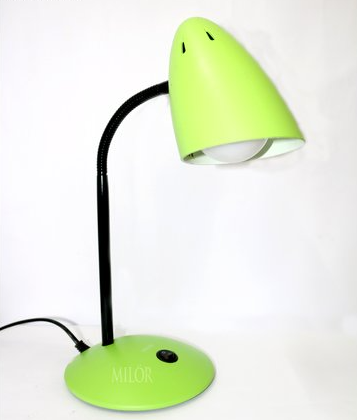 Bóng đèn
Chụp đèn
Thân đèn
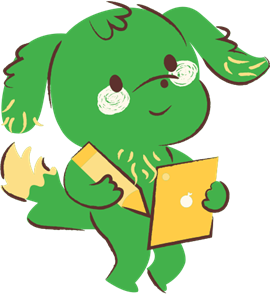 Đế đèn
Dây nguồn
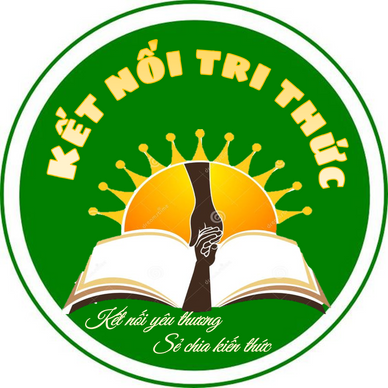 2. MỘT SỐ BỘ PHẬN CHÍNH CỦA ĐÈN HỌC
KẾT LUẬN
Đèn học thường có các bộ phận chính như: bóng đèn, chụp đèn, thân đèn, đế đèn, công tắc và dây nguồn.
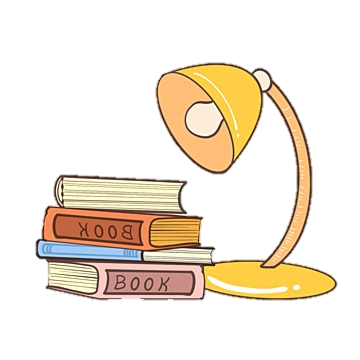 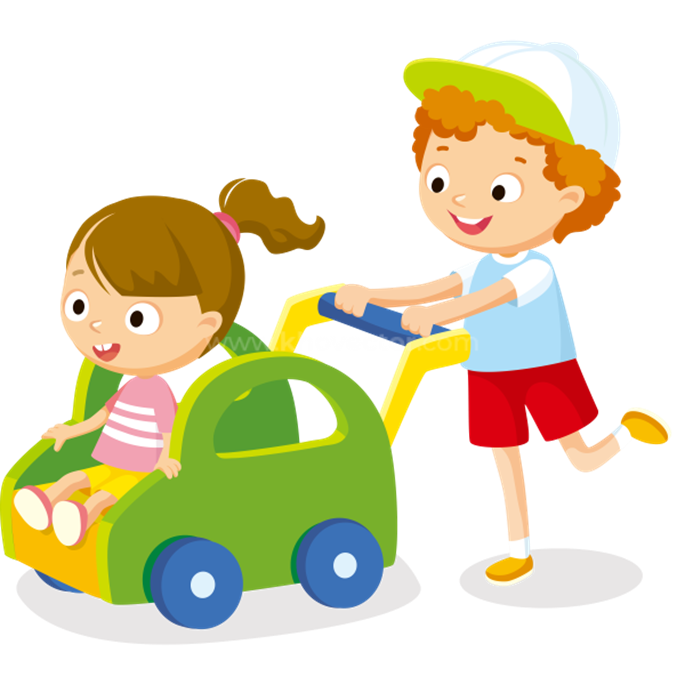 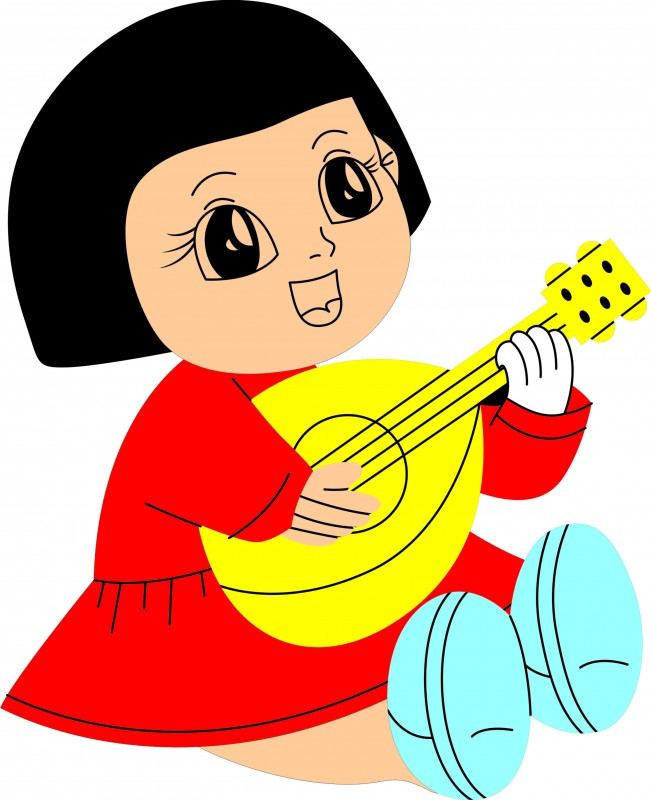 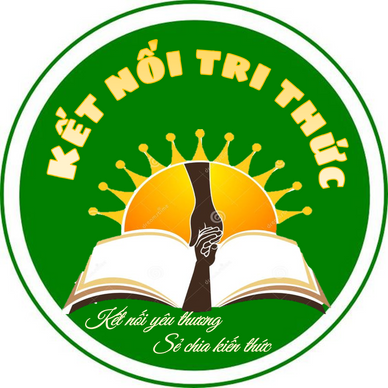 3. SỬ DỤNG ĐÈN HỌC ĐÚNG CÁCH VÀ AN TOÀN
Em cùng bạn thảo luận và sắp xếp các bước trong Hình 4 theo thứ tự hợp lí khi sử dụng đèn học.
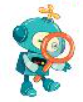 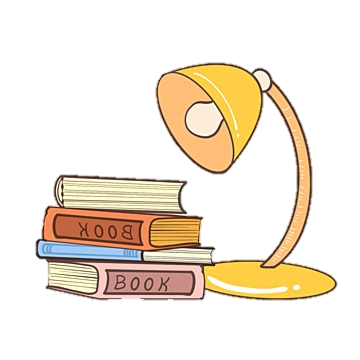 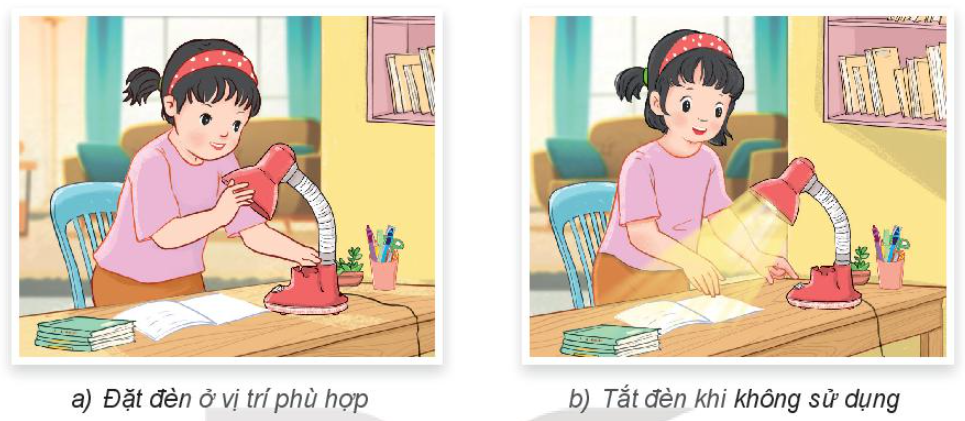 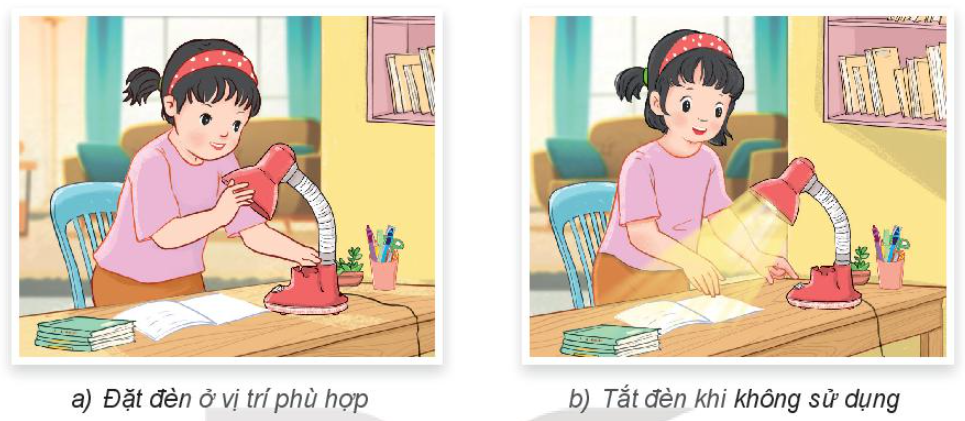 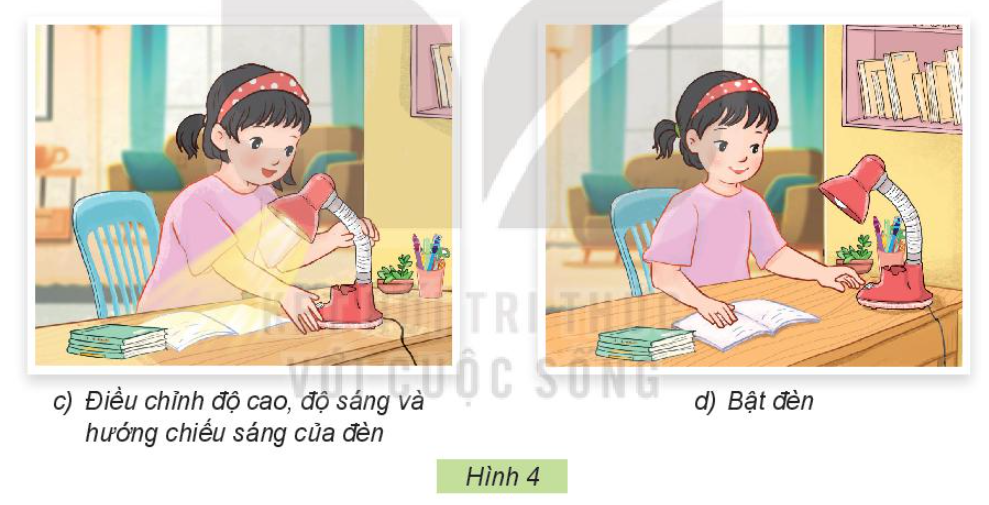 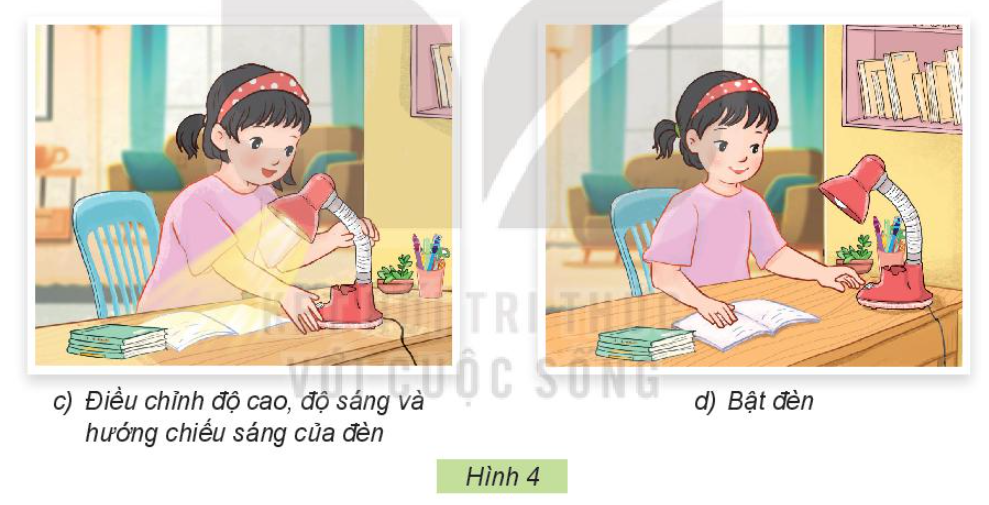 d. Bật đèn
a. Đặt đèn ở vị trí phù hợp
b.Tắt đèn khi không sử dụng
c. Điều chỉnh độ cao, độ sáng và hướng chiếu sáng của đèn
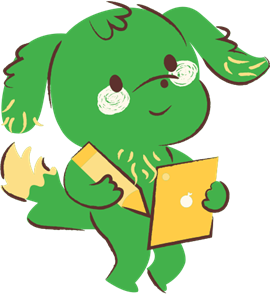 a – d – c - b
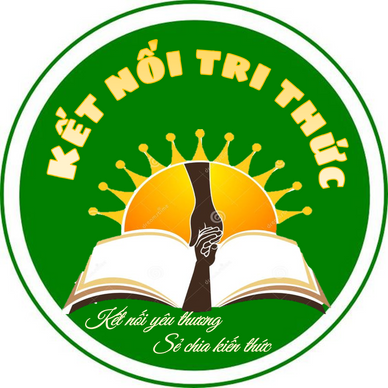 3. SỬ DỤNG ĐÈN HỌC ĐÚNG CÁCH VÀ AN TOÀN
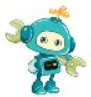 Em cùng bạn thực hành các bước sử dụng đèn
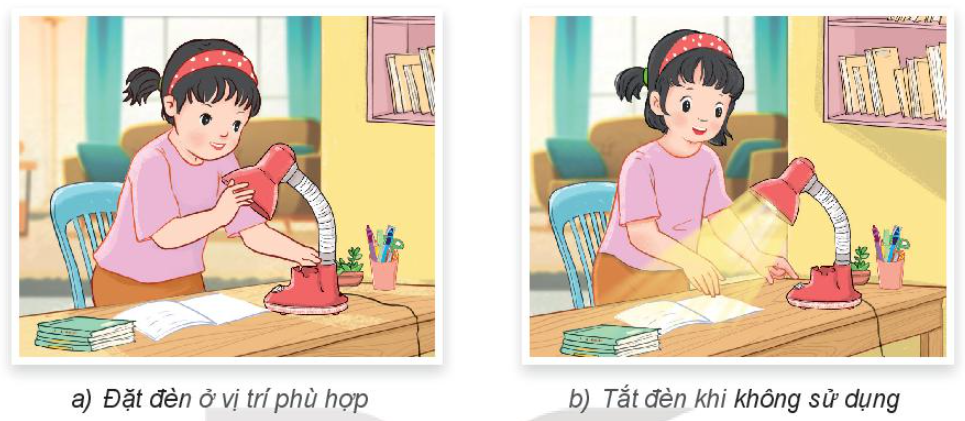 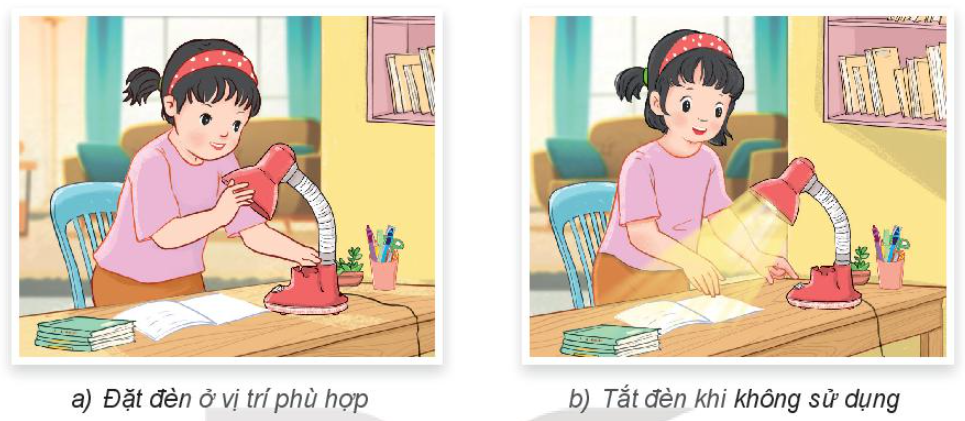 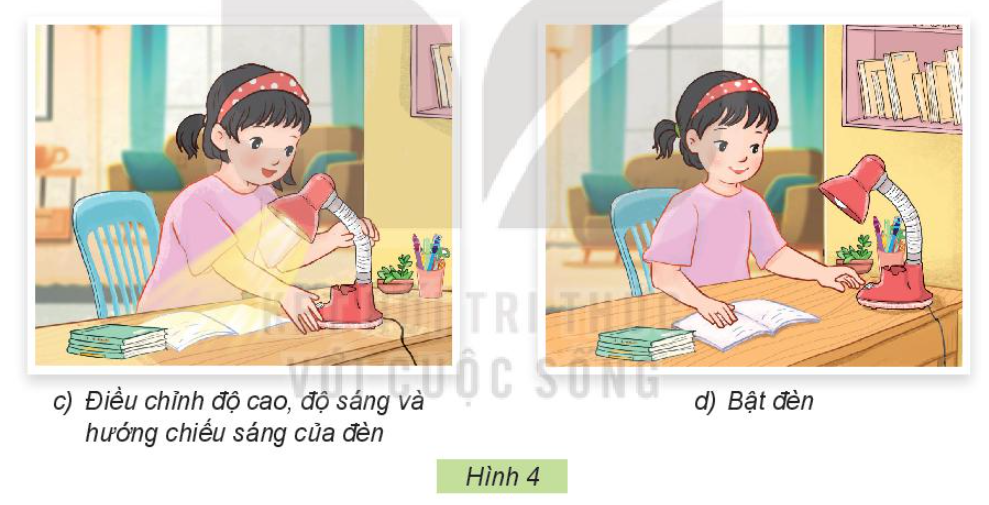 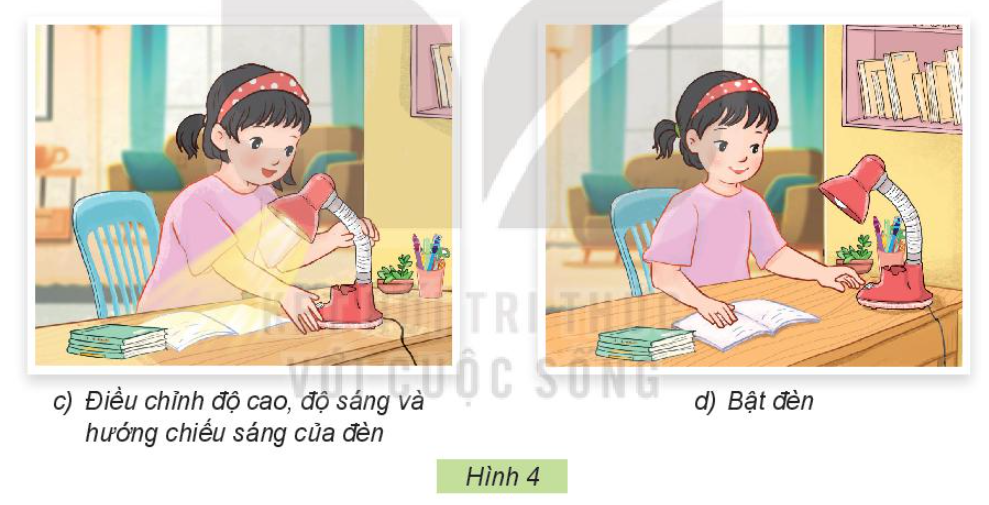 Bước 2: Bật đèn
Bước 1:  Đặt đèn ở vị trí phù hợp
Bước 3:  Điều chỉnh độ cao, độ sáng và hướng chiếu sáng của đèn
Bước 4: Tắt đèn khi không sử dụng
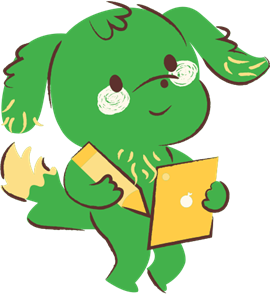 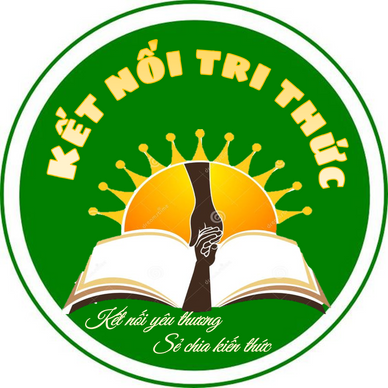 3. SỬ DỤNG ĐÈN HỌC ĐÚNG CÁCH VÀ AN TOÀN
KẾT LUẬN
Các bước sử dụng đèn học:
Bước 1: Đặt đèn ở vị trí phù hợp
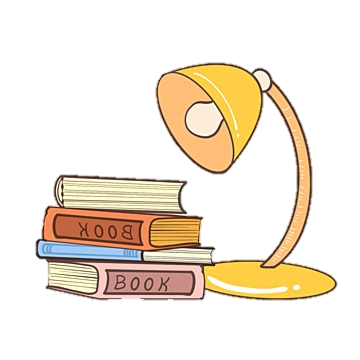 Bước 2: Bật đèn
Bước 3:  Điều chỉnh độ cao, độ sáng 
và hướng chiếu sáng của đèn
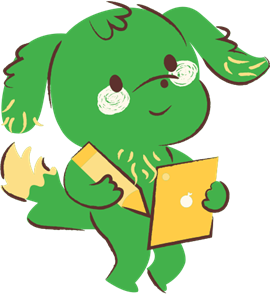 Bước 4: Tắt đèn khi không sử dụng
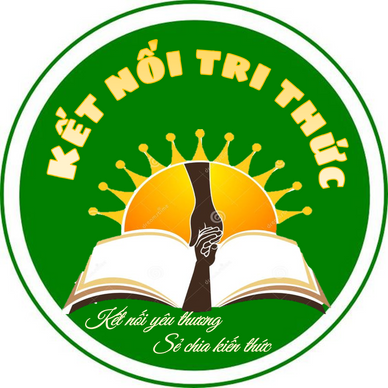 3. SỬ DỤNG ĐÈN HỌC ĐÚNG CÁCH VÀ AN TOÀN
Em cùng bạn thảo luận và cho biết tại sao các tình huống sử dụng đèn học trong Hình 5 là mất an toàn?
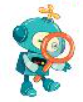 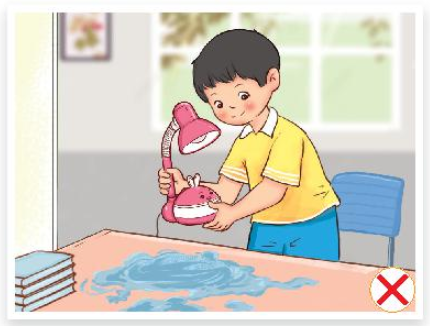 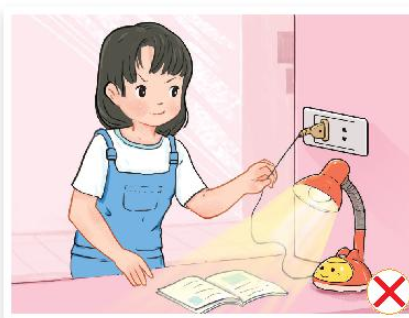 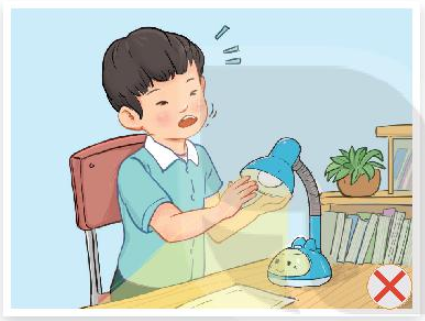 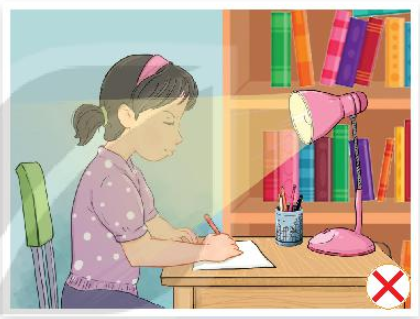 d. Để ánh đèn chiếu sáng trực tiếp vào mắt
a. Đặt đèn trên mặt bàn bị ướt
b. Tắt đèn bằng cách giật dây nguồn
c. Sờ tay vào bóng đèn đang sáng
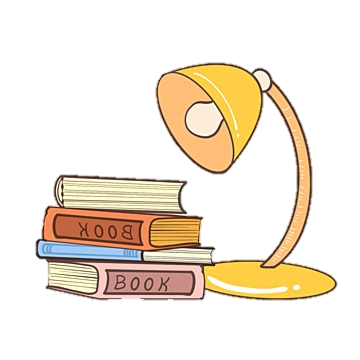 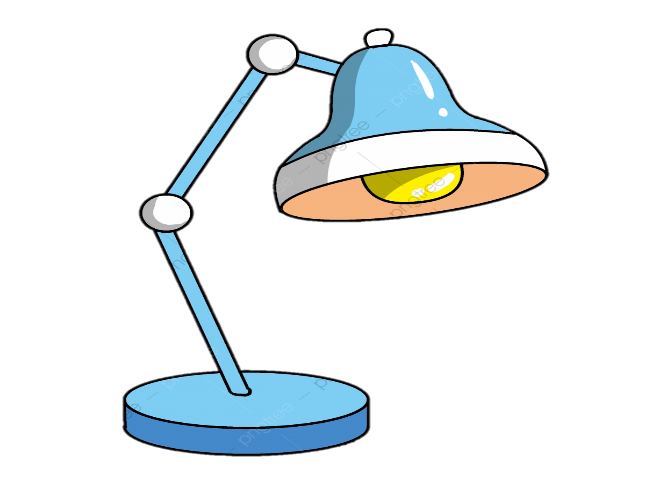 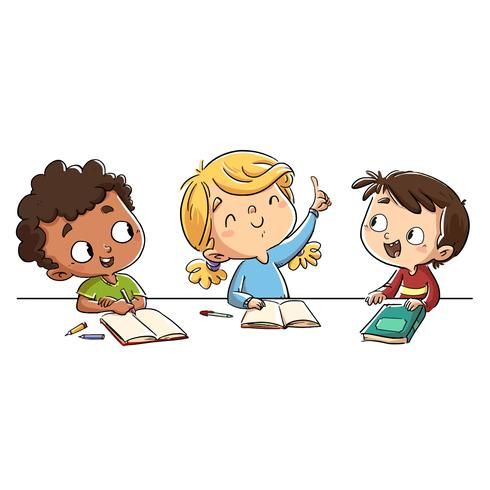 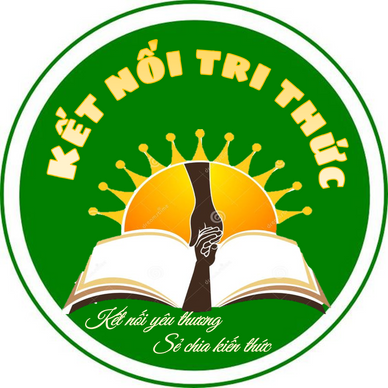 3. SỬ DỤNG ĐÈN HỌC ĐÚNG CÁCH VÀ AN TOÀN
Em cùng bạn thảo luận và cho biết tại sao các tình huống sử dụng đèn học trong Hình 5 là mất an toàn?
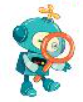 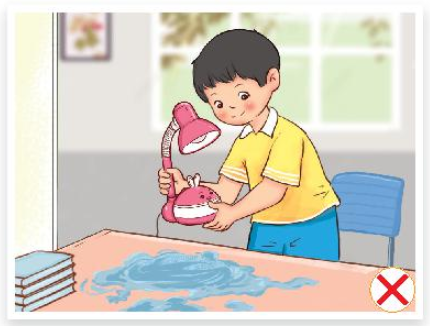 Đặt đèn trên bàn ướt dễ bị giật điện do nước truyền điện, gây nguy hiểm.
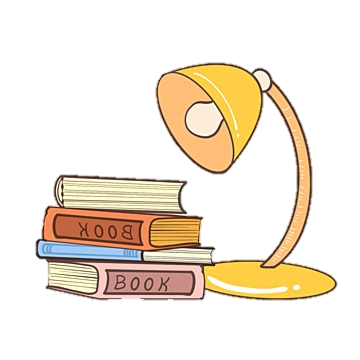 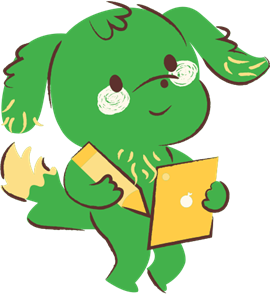 a. Đặt đèn trên mặt bàn bị ướt
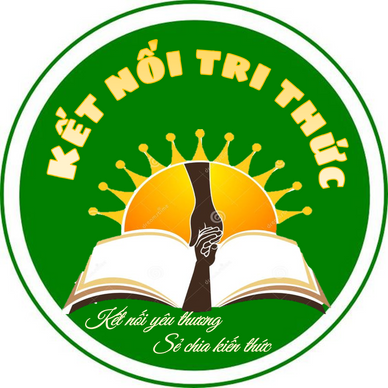 3. SỬ DỤNG ĐÈN HỌC ĐÚNG CÁCH VÀ AN TOÀN
Em cùng bạn thảo luận và cho biết tại sao các tình huống sử dụng đèn học trong Hình 5 là mất an toàn?
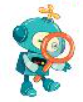 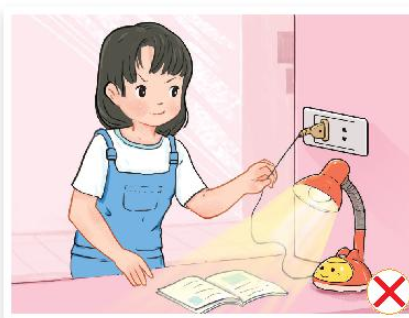 Giật dây nguồn dễ gây mất an toàn khi sử dụng đồ dùng điện.
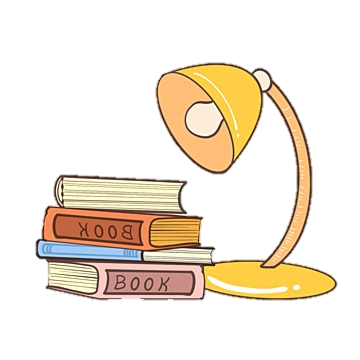 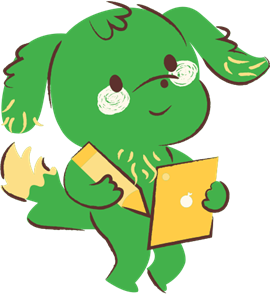 b. Tắt đèn bằng cách 
giật dây nguồn
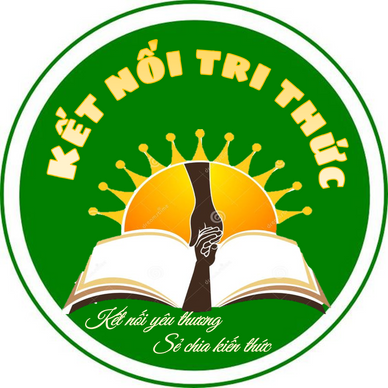 3. SỬ DỤNG ĐÈN HỌC ĐÚNG CÁCH VÀ AN TOÀN
Em cùng bạn thảo luận và cho biết tại sao các tình huống sử dụng đèn học trong Hình 5 là mất an toàn?
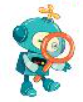 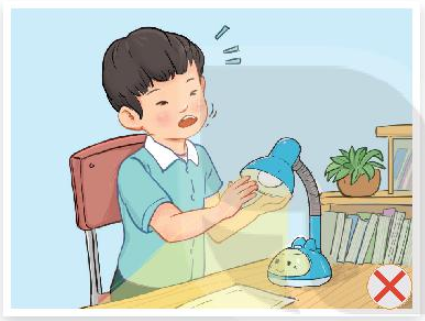 Khi đèn đang phát sáng, nhiệt độ của bóng đèn rất cao, sờ tay vào bóng sẽ gây bỏng.
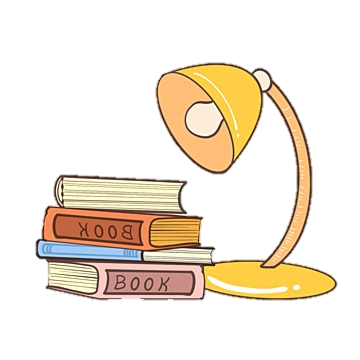 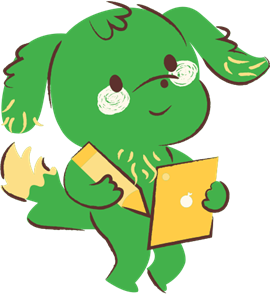 c. Sờ tay vào bóng đèn đang sáng
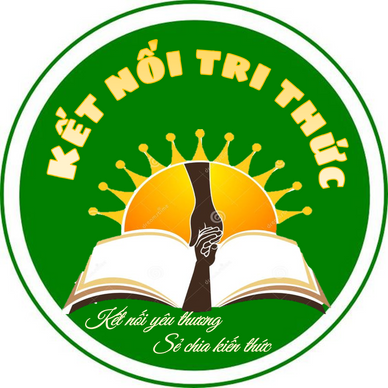 3. SỬ DỤNG ĐÈN HỌC ĐÚNG CÁCH VÀ AN TOÀN
Em cùng bạn thảo luận và cho biết tại sao các tình huống sử dụng đèn học trong Hình 5 là mất an toàn?
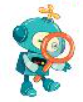 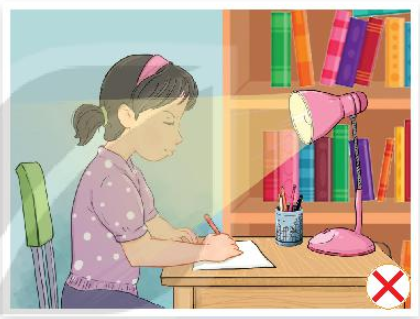 Đèn học chiếu thẳng ánh sáng vào mắt gây lóa và hại mắt.
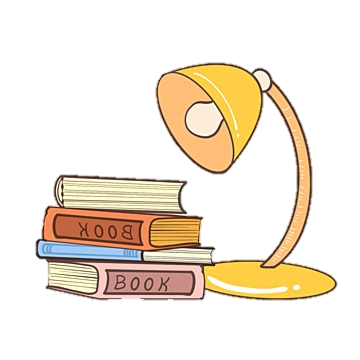 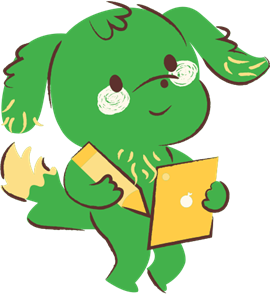 d. Để ánh đèn chiếu sáng trực tiếp vào mắt
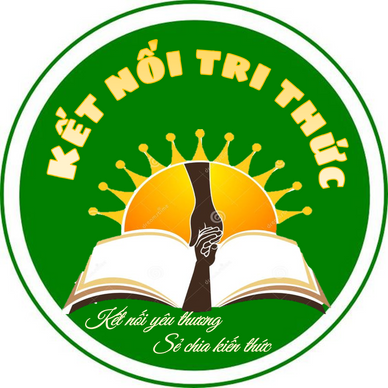 3. SỬ DỤNG ĐÈN HỌC ĐÚNG CÁCH VÀ AN TOÀN
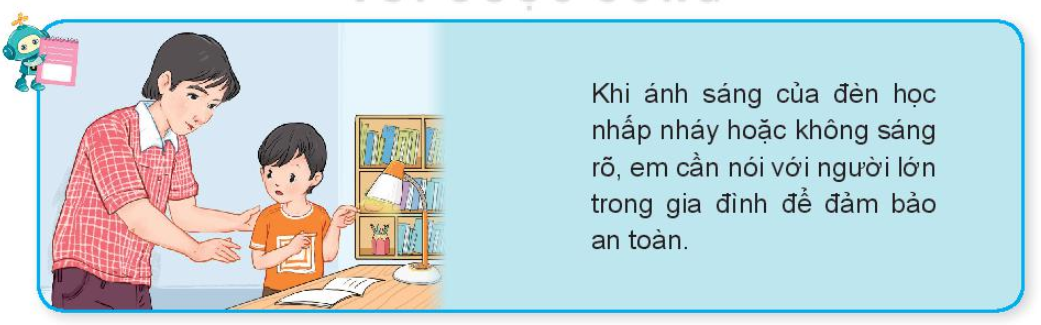 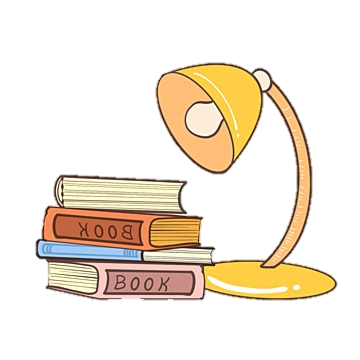 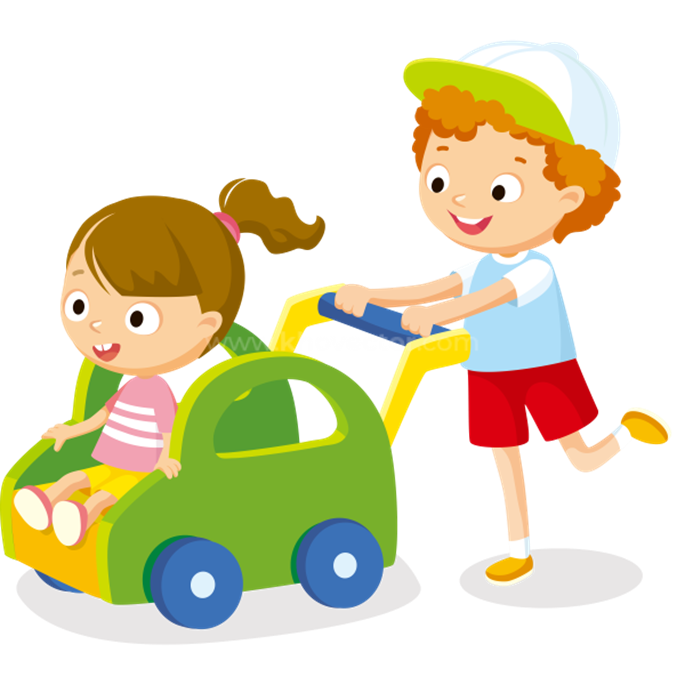 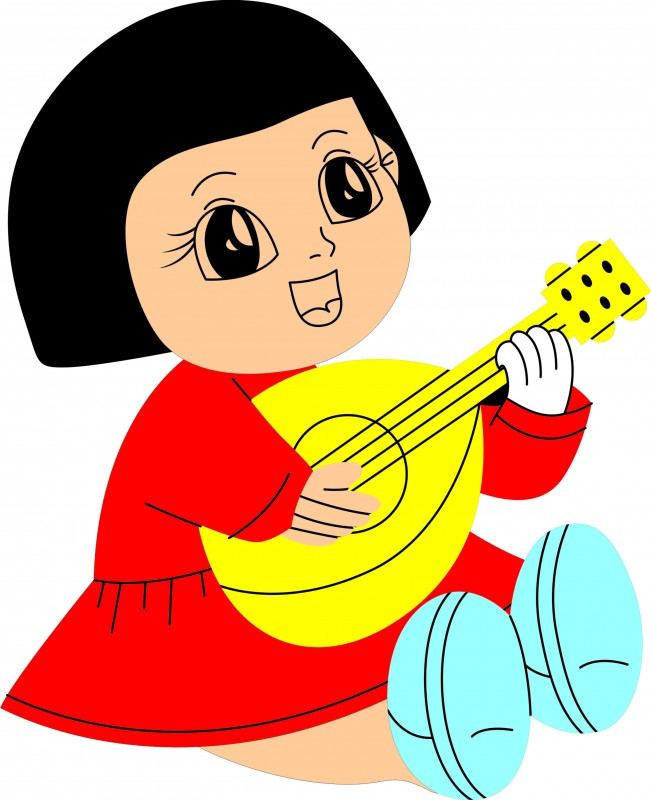 VẬN DỤNG
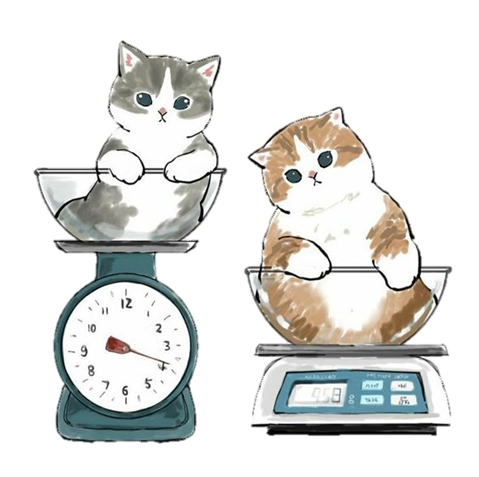 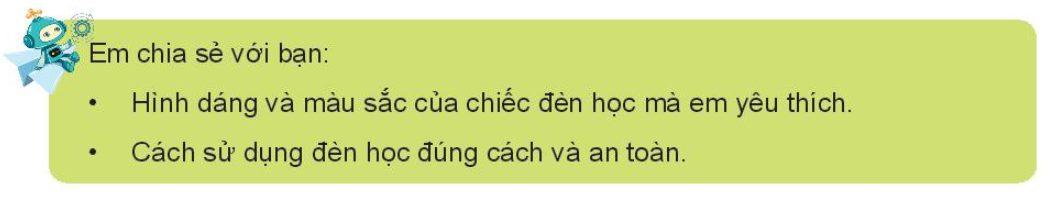 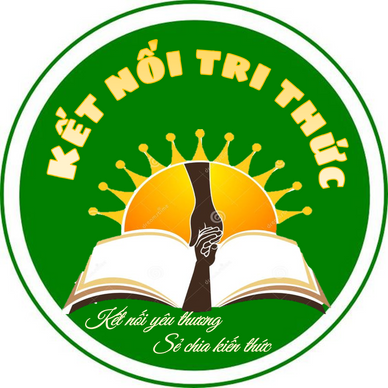 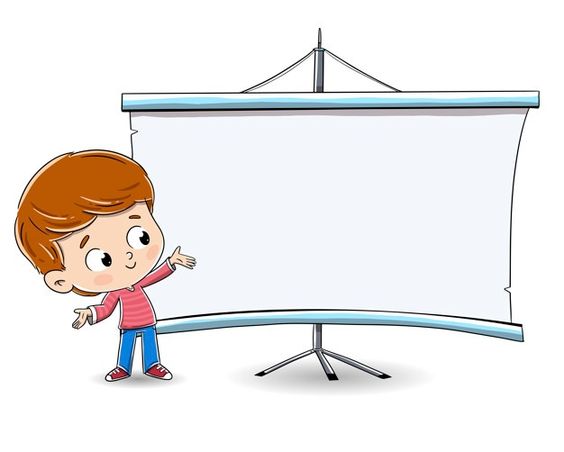 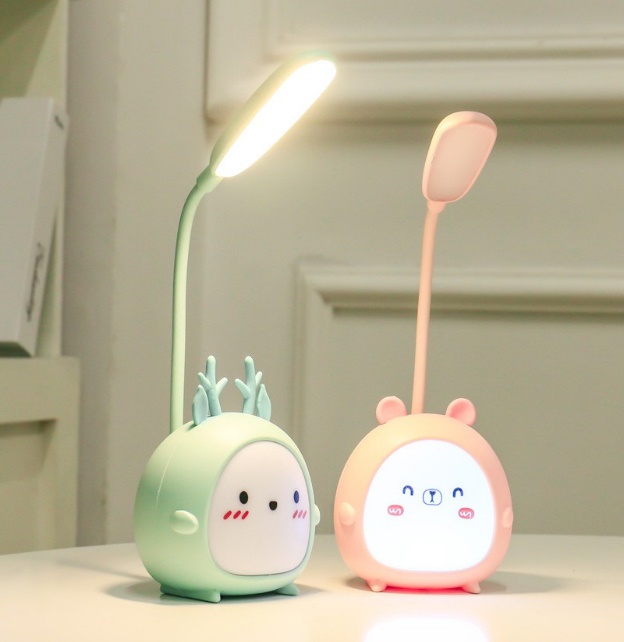 Em có một chiếc đèn học màu hồng. Chiếc đèn có hình dáng cao, mảnh trông rất dễ thương.
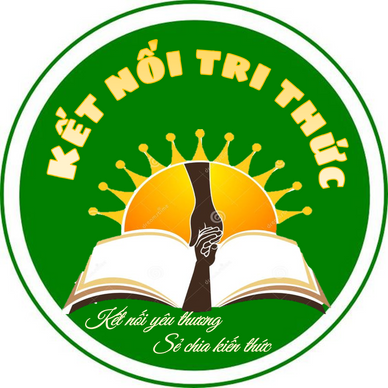 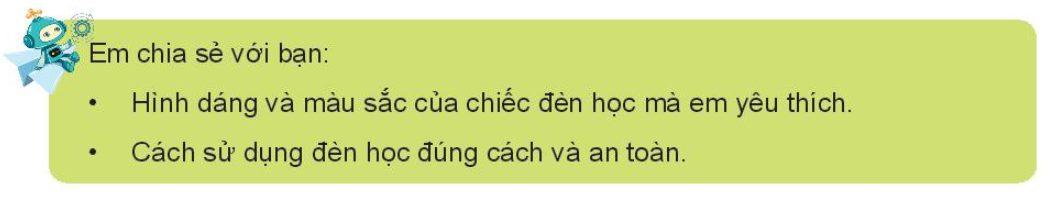 Cách sử dụng đèn học đúng cách và an toàn là:
Không đặt đèn lên mặt bàn bị ướt
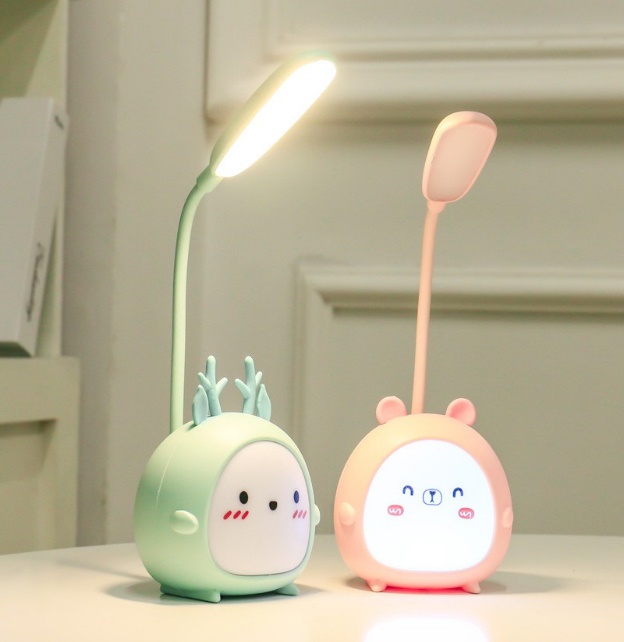 Không tắt đèn bằng cách giật dây nguồn
Không sờ tay vào bóng đèn đang sáng
Không để ánh sáng đèn chiếu trực tiếp vào mắt
Khi ánh sáng đèn nhấp nháy hoặc không sáng rõ, cần nói với người lớn để đảm bảo an toàn.
Hẹn gặp lại các em!
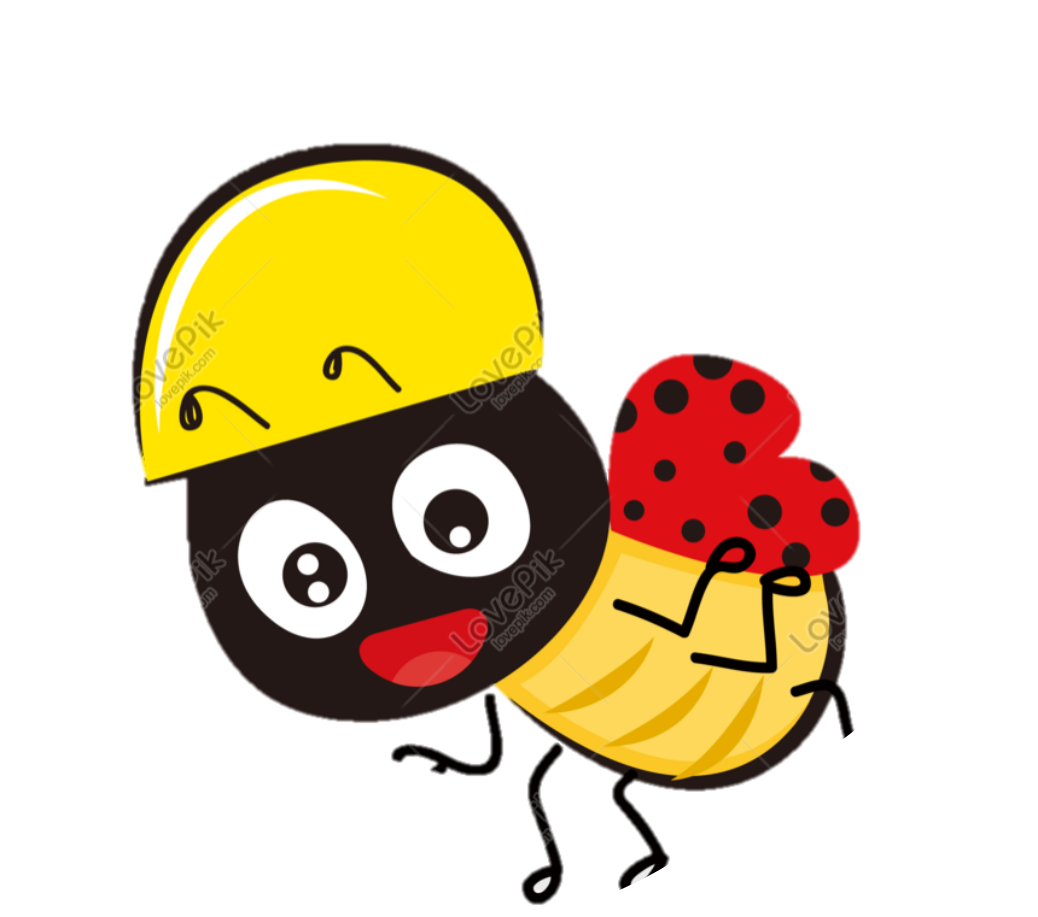